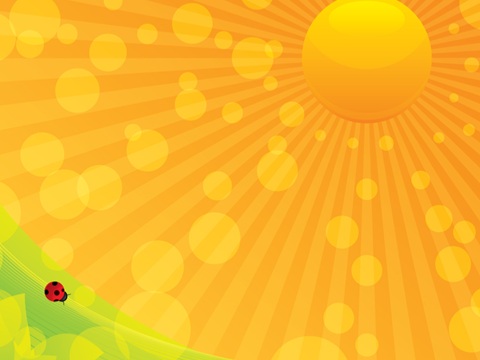 МК ДОУ детский сад № 423 «Золотой ключик» комбинированного вида Центрального округа 
г. Новосибирска
ВКЛЮЧЕНИЕ МАТЕМАТИЧЕСКОГО СОДЕРЖАНИЯ В
 РАЗВИВАЮЩУЮ ПРЕДМЕТНО – ПРОСТРАНСТВЕННУЮ СРЕДУ ГРУППЫ
Подготовила: воспитатель
первой квалификационной категории
Борисова Елена Викторовна
2017 г.
Математическое развитие дошкольников по своему содержанию не должно исчерпываться развитием представлений о числах и простейших геометрических фигурах, обучению счету, сложению и вычитанию.
Самым ВАЖНЫМ является развитие познавательного интереса и математического мышления дошкольников, умения рассуждать, аргументировать, доказывать правильность выполненных действий.
В Образовательной области «Познавательное развитие»,одним из разделов является «Формирование математическихпредставлений»
В соответствии с ФГОС ДО основными целями математического развития детей дошкольного возраста являются:

•Развитие логико-математических представлений о математических свойствах и отношениях предметов (конкретных величинах, числах, геометрических фигурах, зависимостях, закономерностях);

•Развитие сенсорных, предметно-действенных способов познания математических свойств и отношений: обследование, сопоставление, группировка, упорядочение, разбиение);

•Освоение детьми экспериментально-исследовательских способов познания математического содержания (экспериментирование, моделирование, трансформация);

•Развитие у детей логических способов познания математических свойств и отношений (анализ, абстрагирование, отрицание, сравнение, классификация);

•Овладение детьми математическими способами познания действительности : счет, измерение, простейшие вычисления;

•Развитие интеллектуально-творческих проявлений детей: находчивости, смекалки, догадки, сообразительности, стремления к поиску нестандартных решений;

•Развитие точной, аргументированной и доказательной речи, обогащение словаря ребенка;

•Развитие инициативности и активности детей.
Целевые ориентиры по формированию элементарных математических представлений:

Ориентируется в количественных, пространственных и временных отношениях окружающей действительности

Считает, вычисляет, измеряет, моделирует

Владеет математической терминологией

Развиты познавательные интересы и способности, логическое мышление

Владеет простейшими графическими навыками и умениями

Владеет общими приемами умственной деятельности (классификация, сравнение, обобщение и т.д.)
Овладение математическими представлениямибудет эффективным и результативным только тогда, когда дети не видят, что их чему-то учат. 
Не заметно для себя в процессе игровых действий с игровым материалом считают, складывают, вычитают, решают логические задачи.
Задача взрослого - поддерживать интерес ребенка.
Возможности организации такой деятельности расширяются при условии создания в группе детского сада развивающей  предметно-пространственной среды.
Математика в пространстве группы
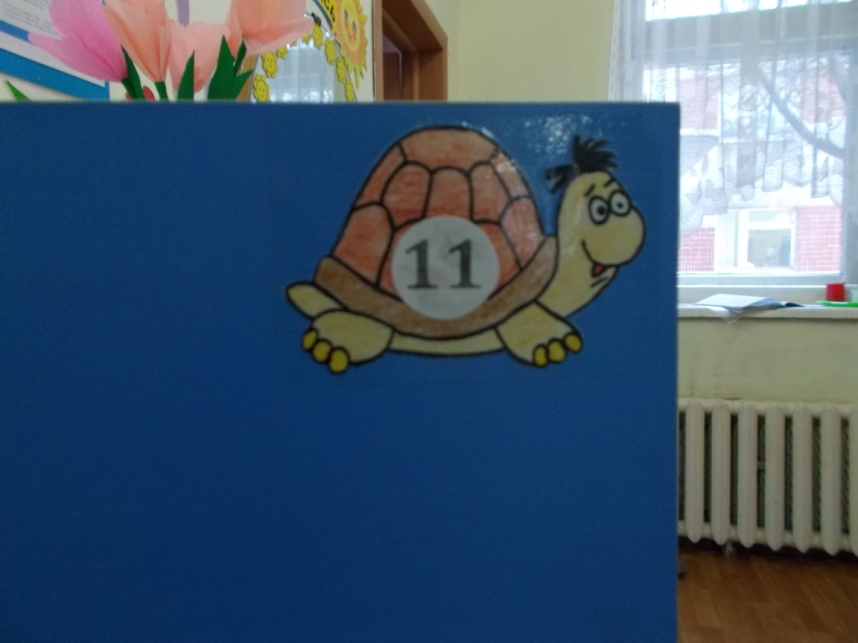 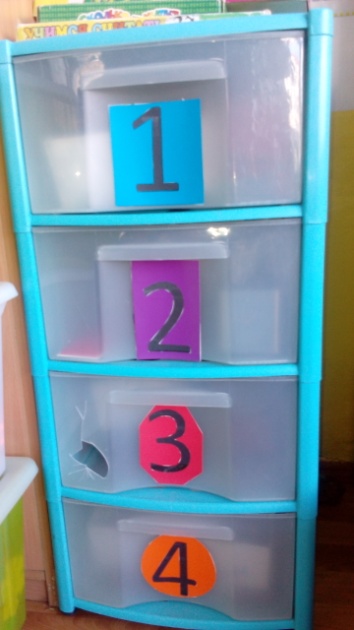 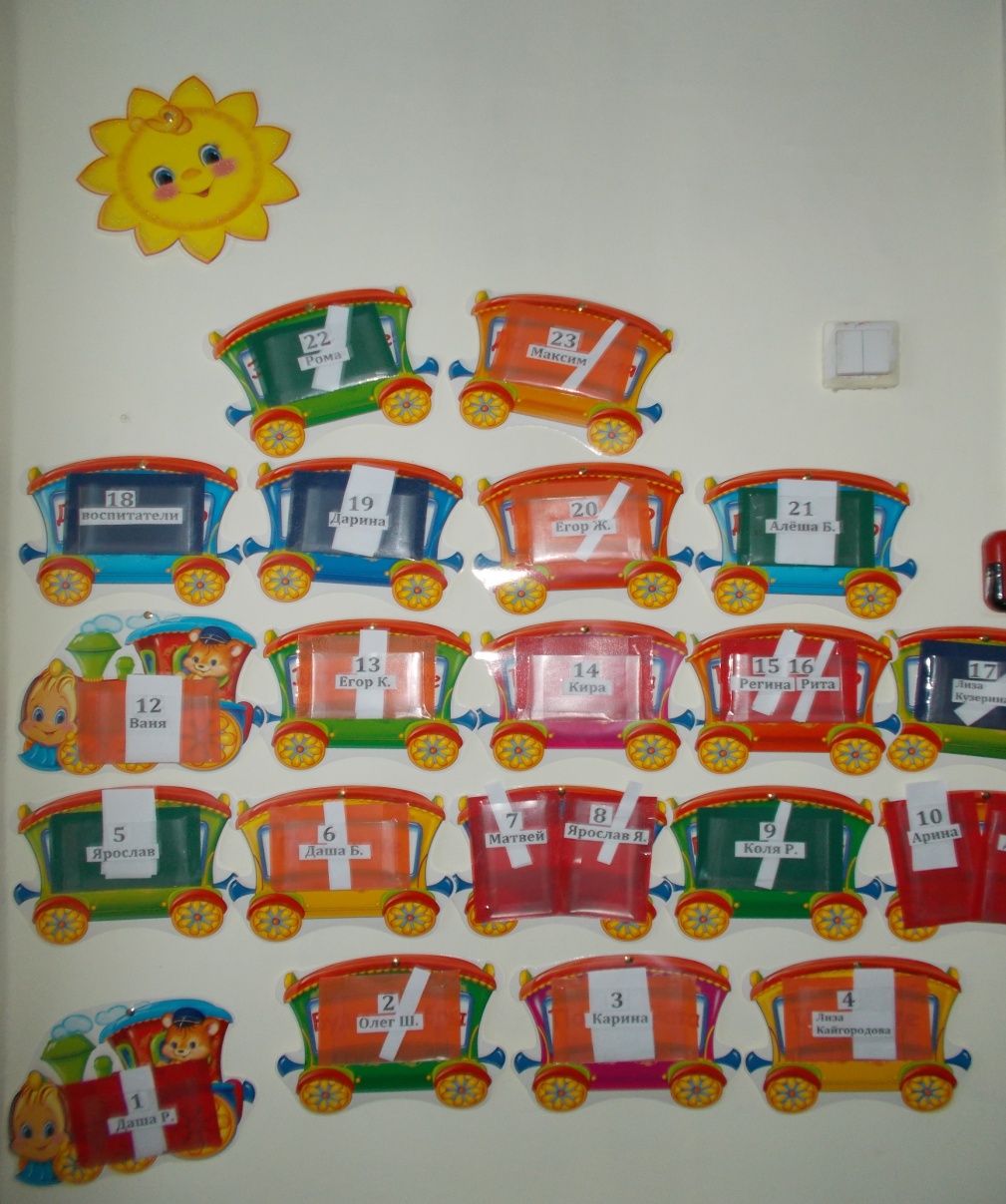 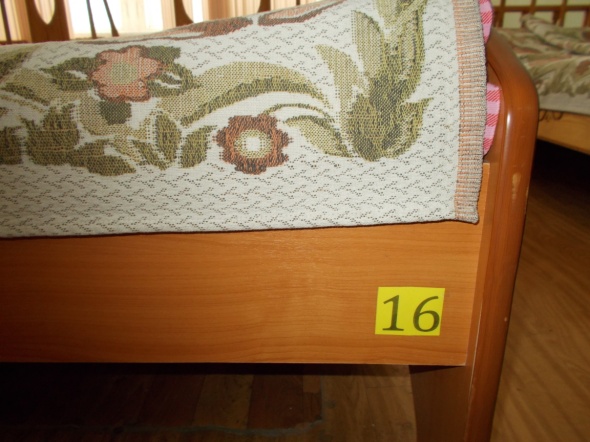 Всё имеет свой номер!  Кабинки, полотенца, кроватки…..
 Что ещё?
ДАТЫ РОЖДЕНИЯ
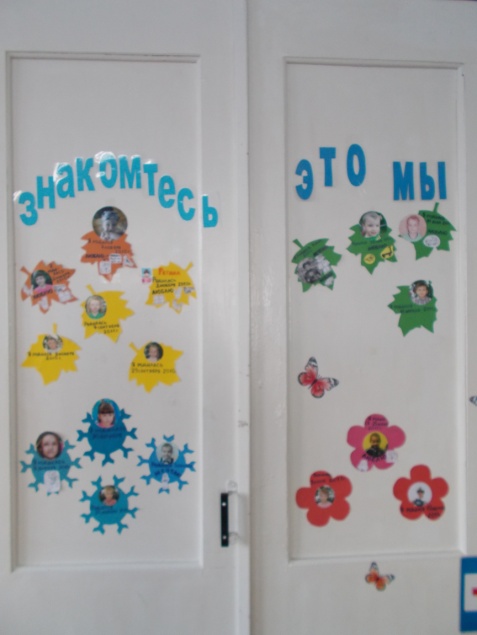 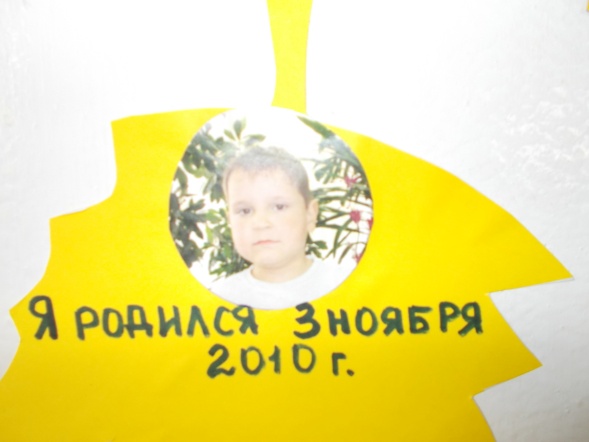 Я родился 
  3 ноября 2010 года
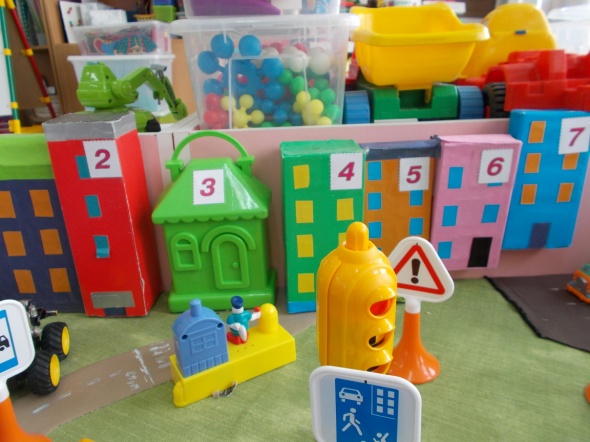 УГОЛОК ПО ПДД
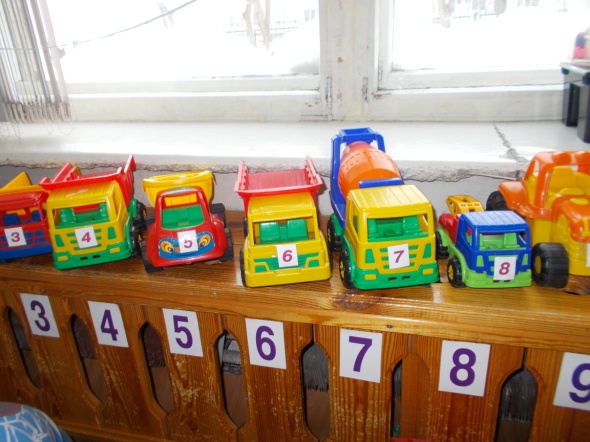 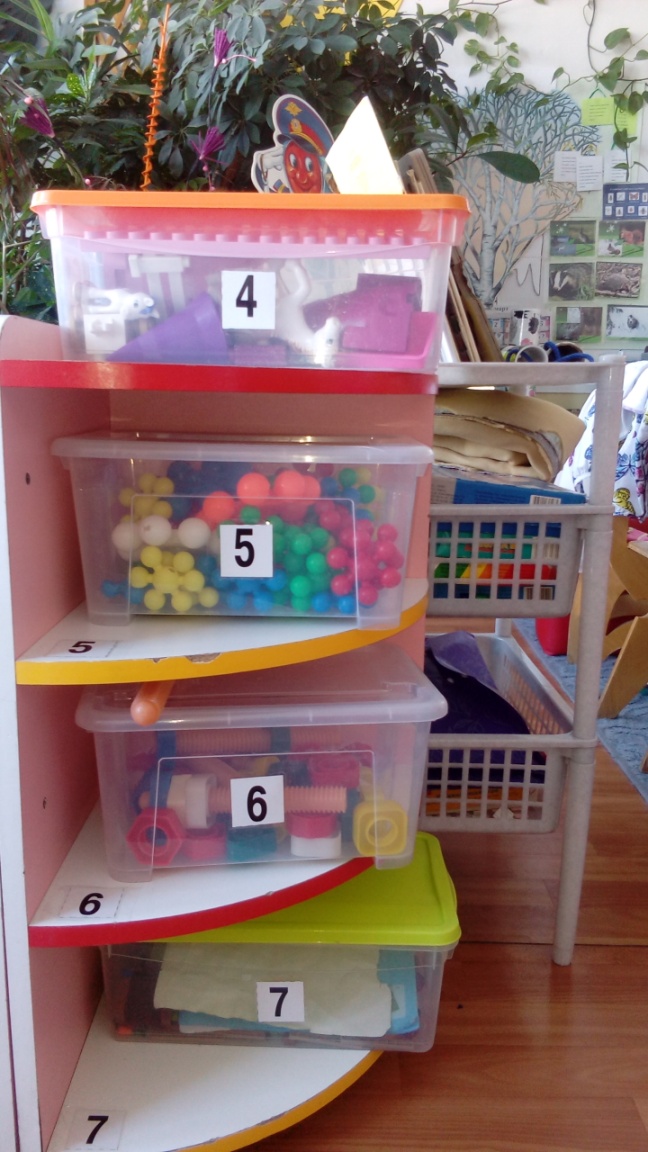 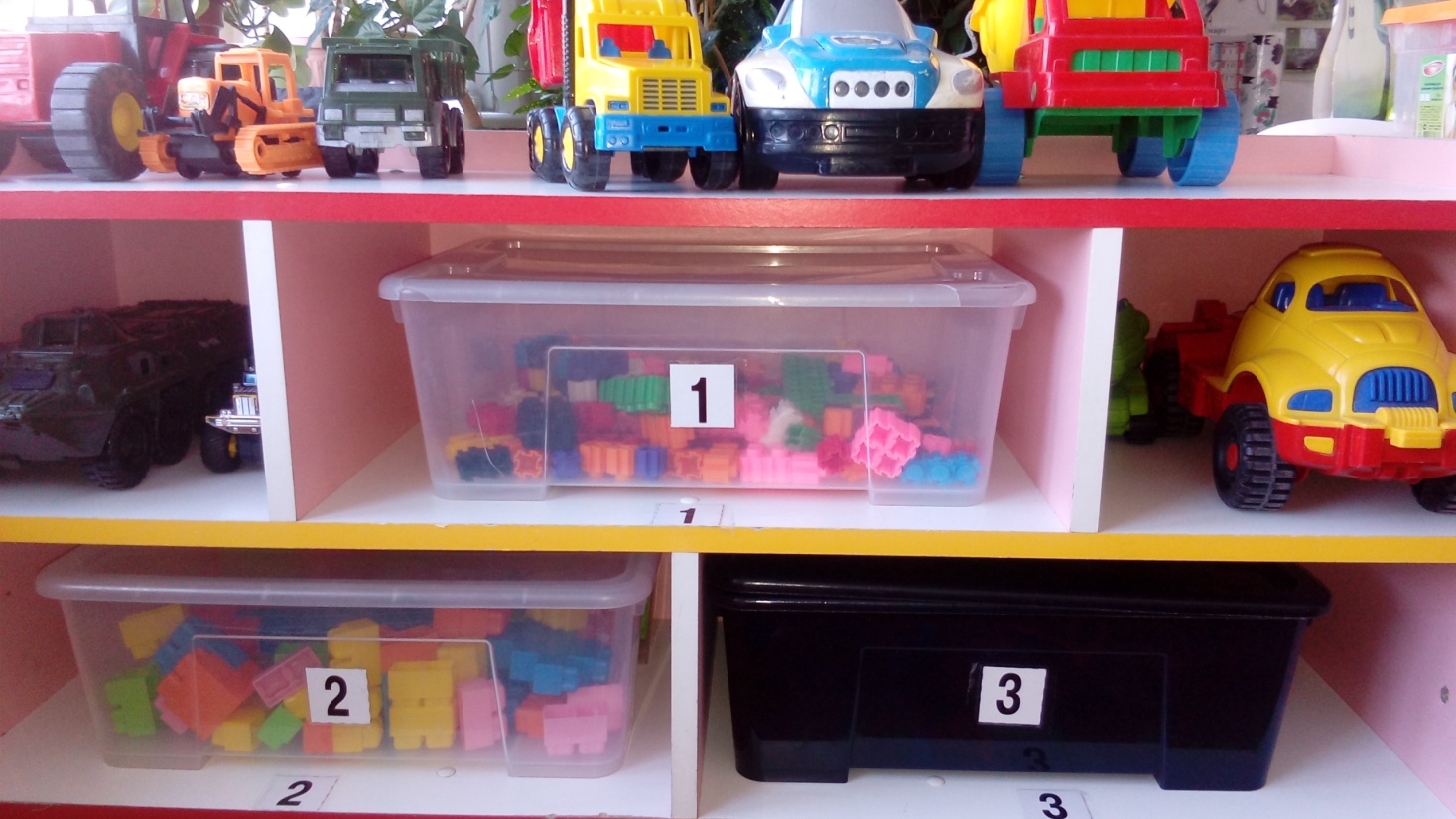 РАССТАВЛЯЕМ ПО ПОРЯДКУ
Календари, на которых размещаются символы времени (день, месяц, год, время года, дни недели, праздники и т.д.) и можно делать пометки, изменения.
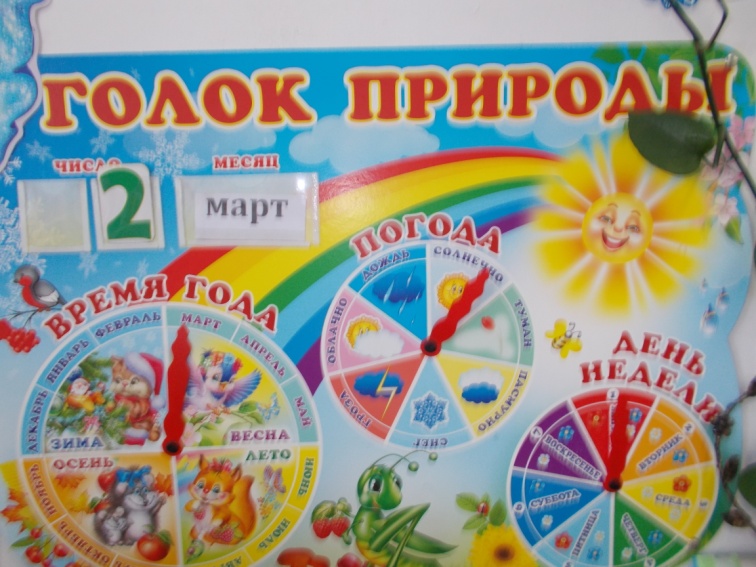 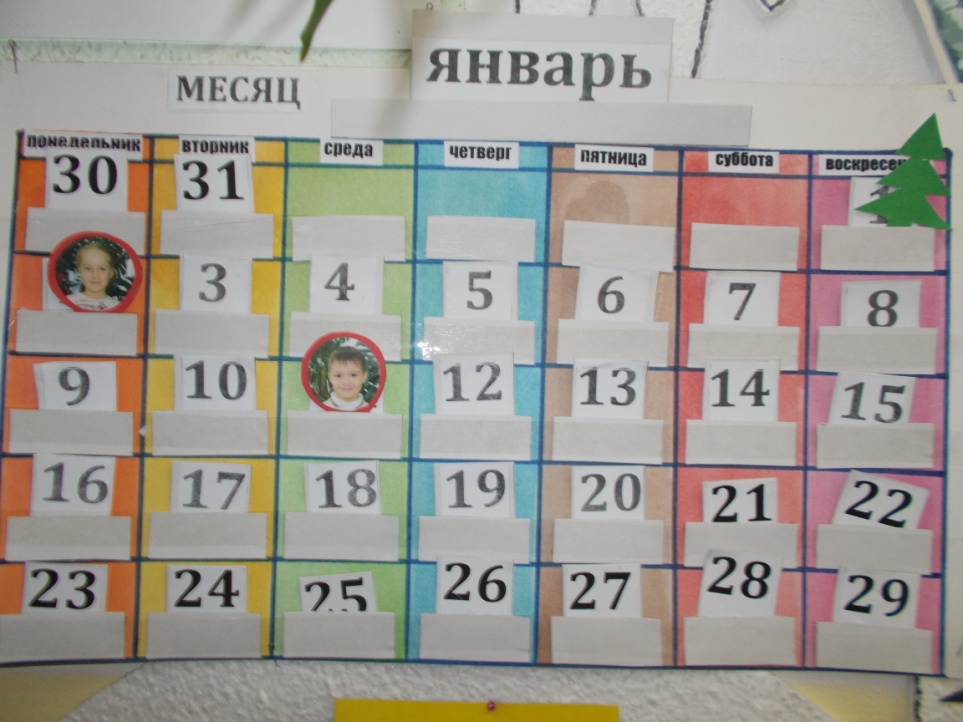 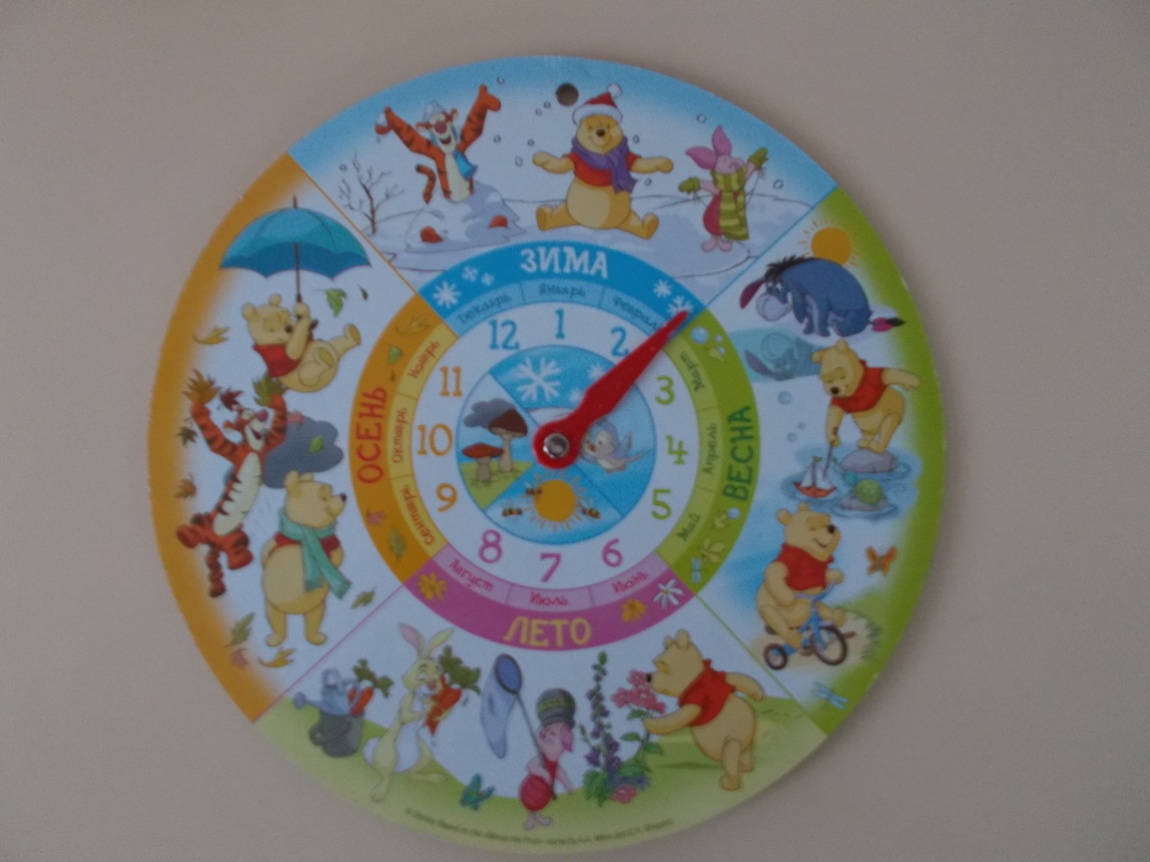 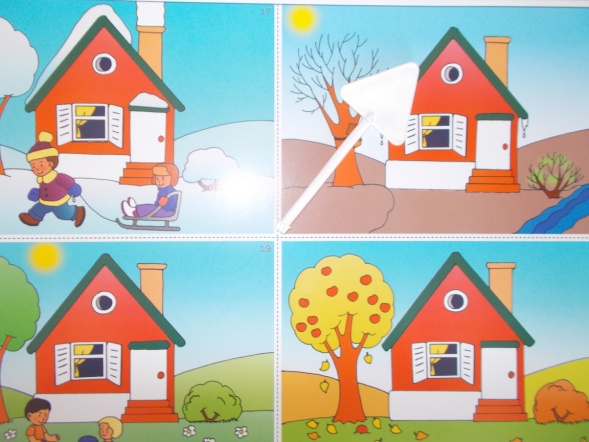 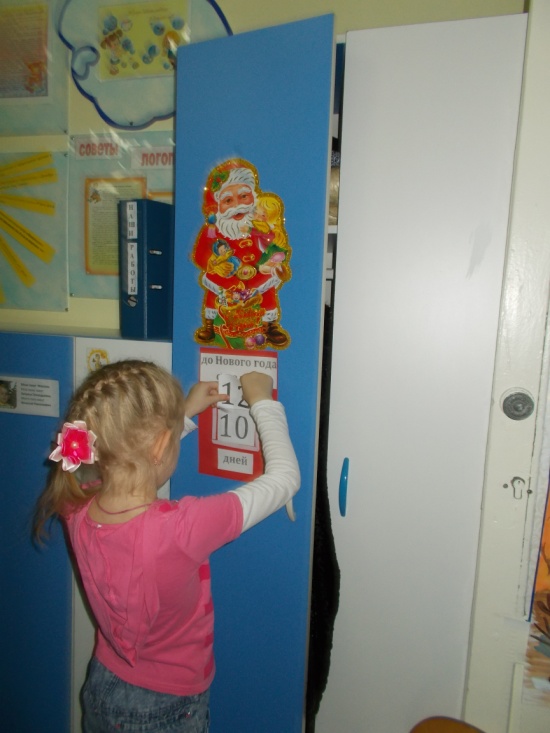 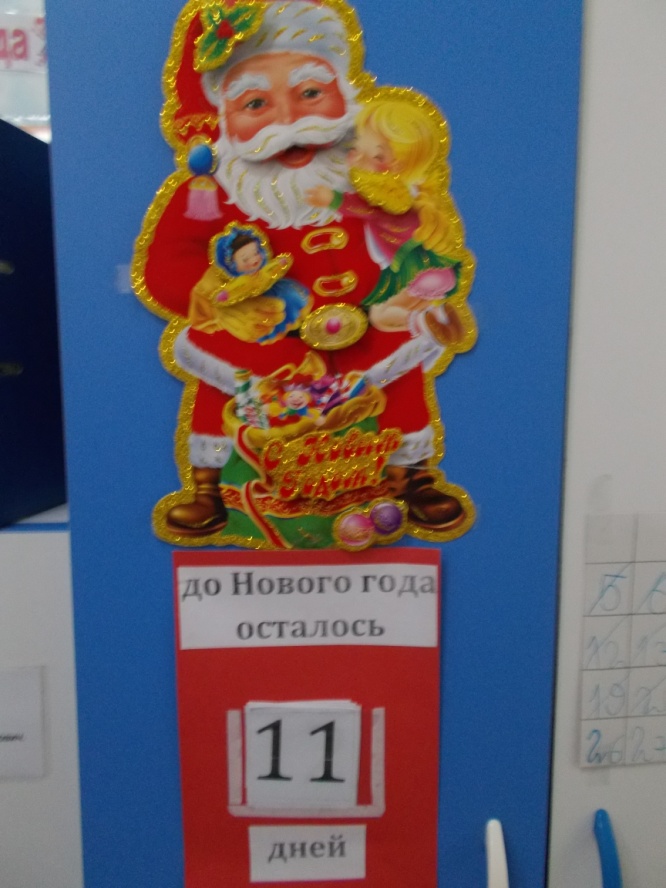 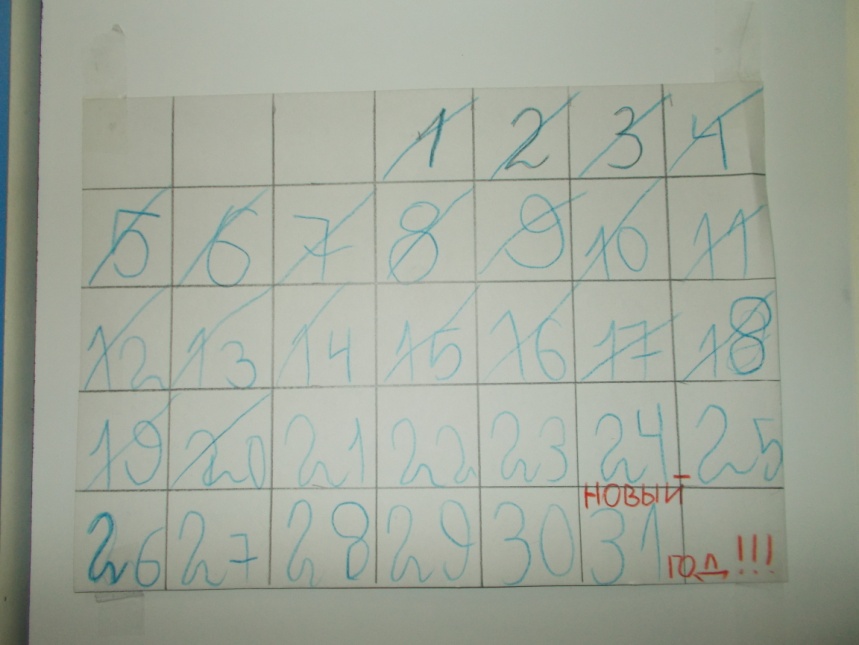 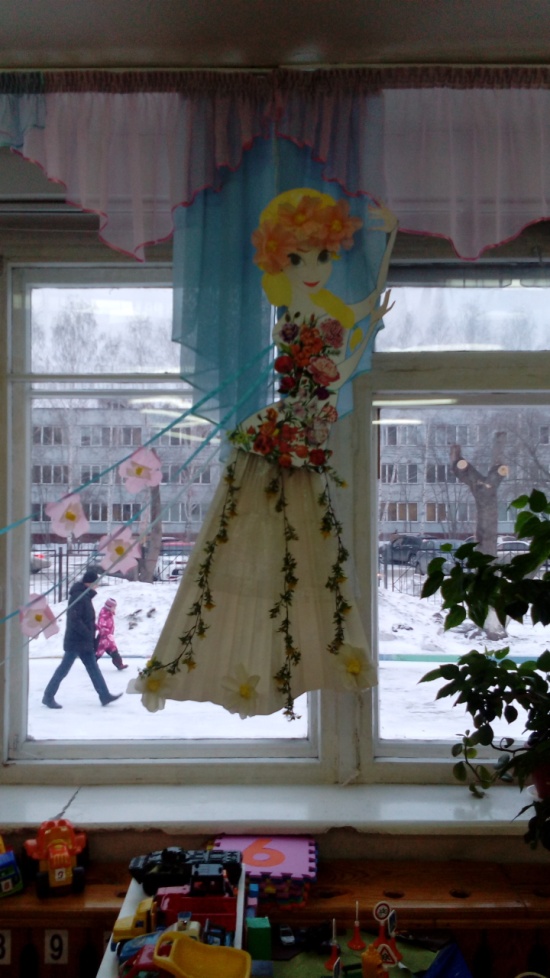 Меняются времена года. 
На смену одному времени года
 приходит другое…
И в нашей группе на смену 
королеве Осени
приходит Зима, 
а затем  и сама Весна.
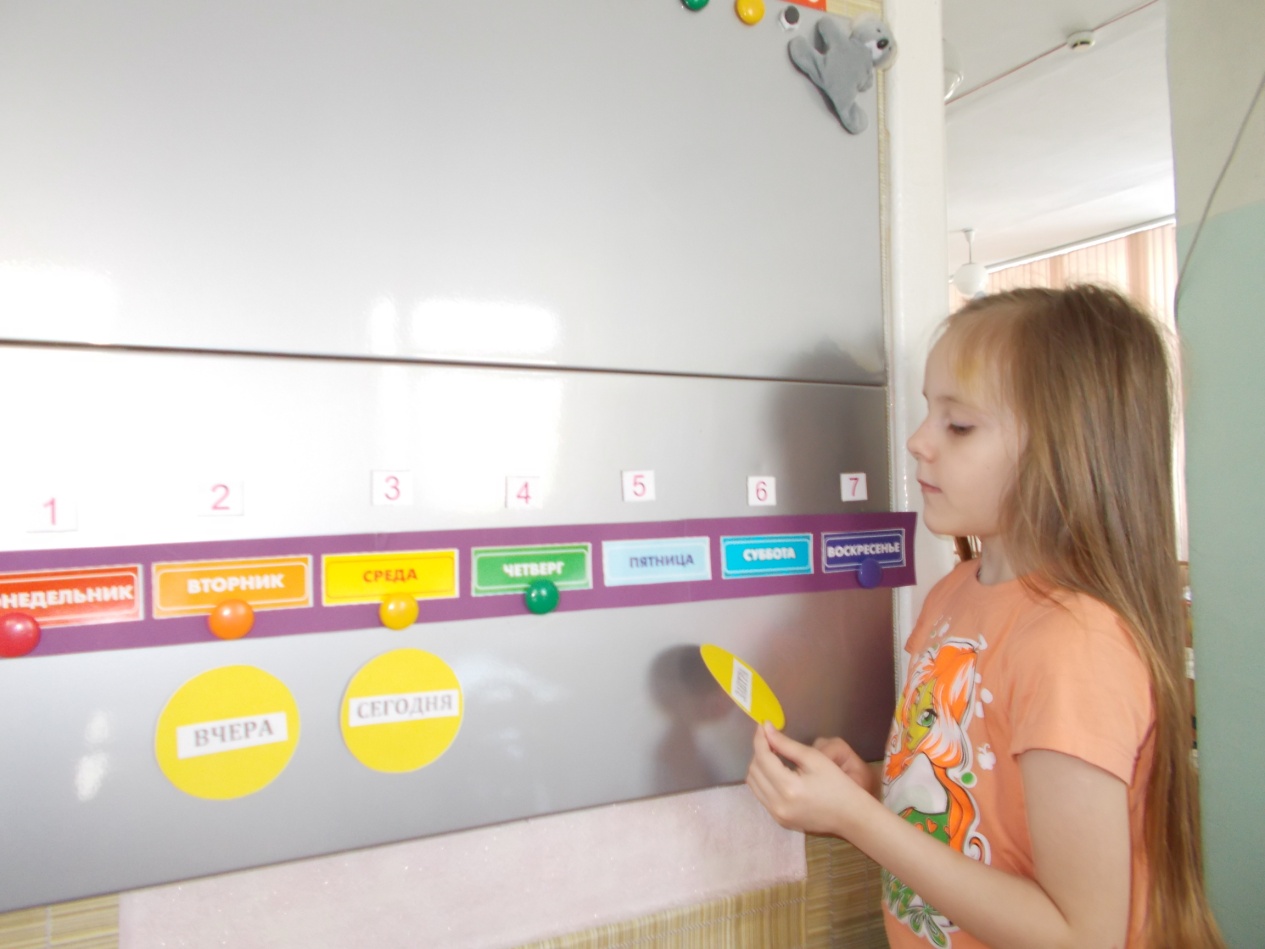 Какой день недели по счёту?
Какой день недели сегодня?  
А завтра?.....
СКОЛЬКО НАС?
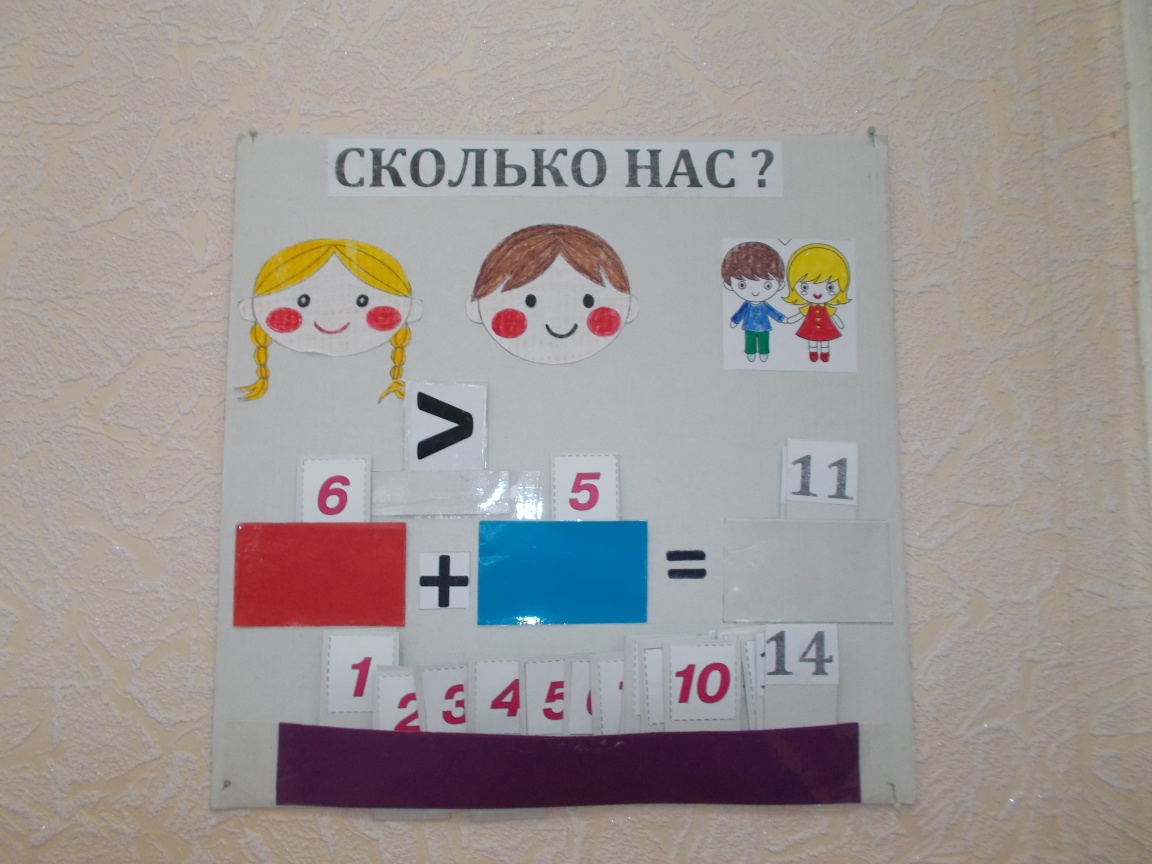 Деление на подгруппы по разным признакам: цвету глаз, волос……
Центр математики и настольных игр
В игры играем, знания мы получаем
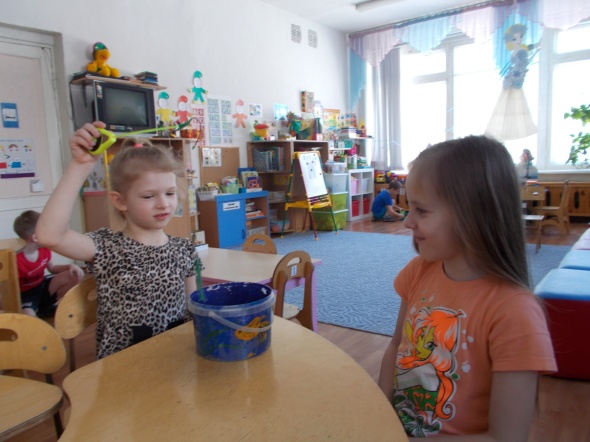 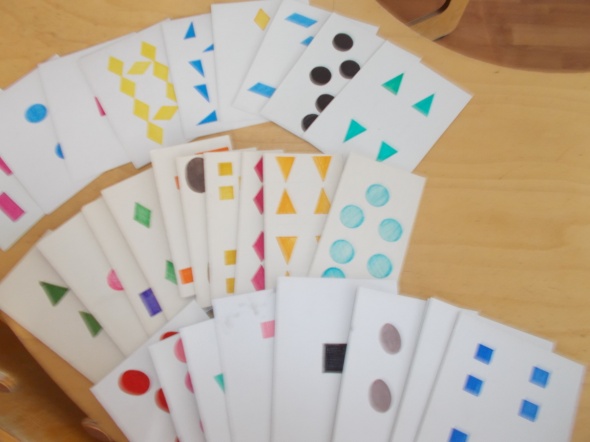 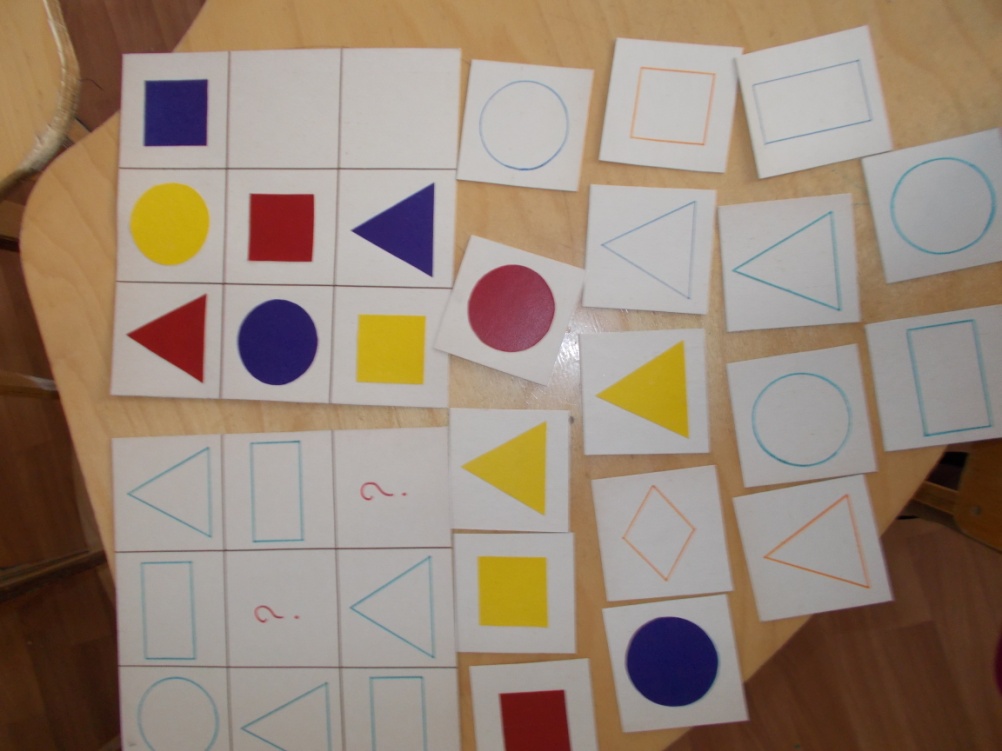 «Рыбаки и рыбки»
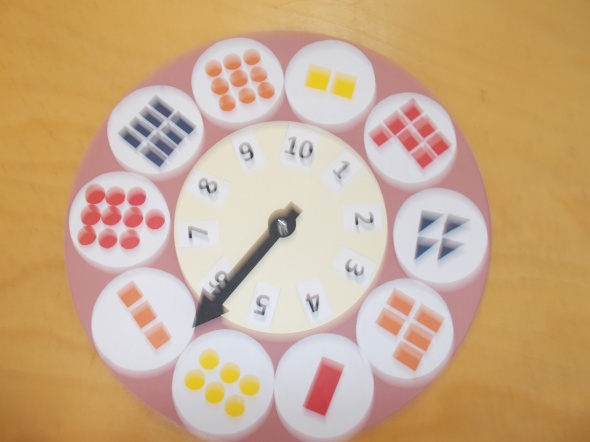 «Найди последовательность»
«Чего не хватает?»
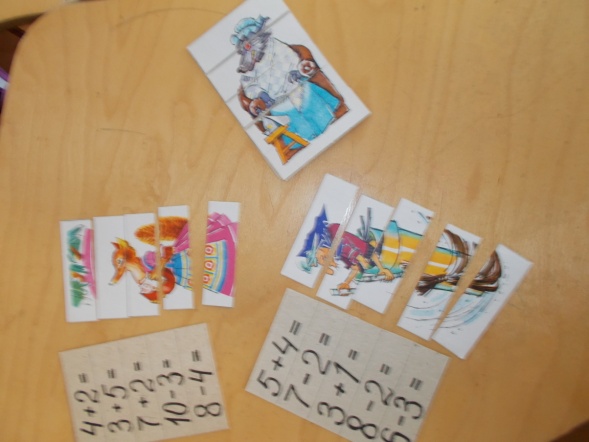 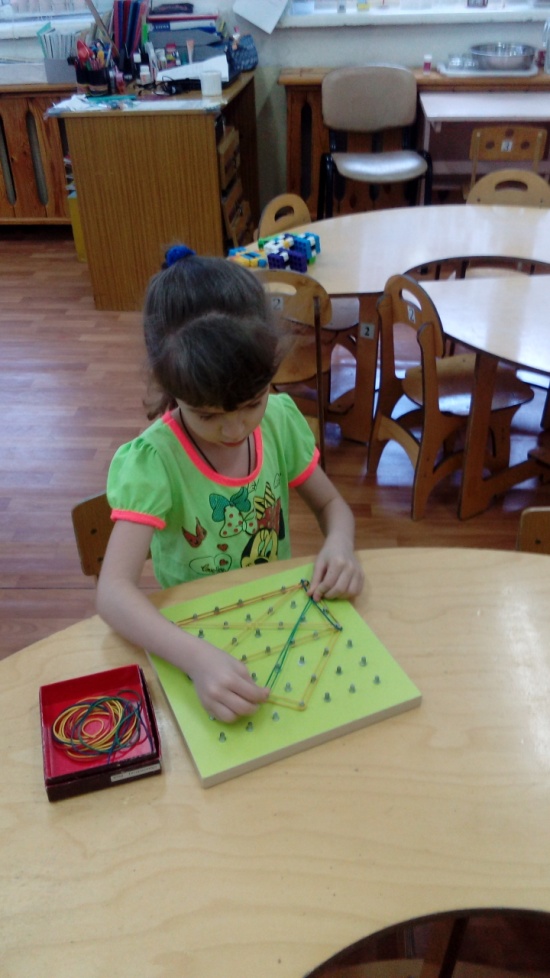 «Найди соответствие»
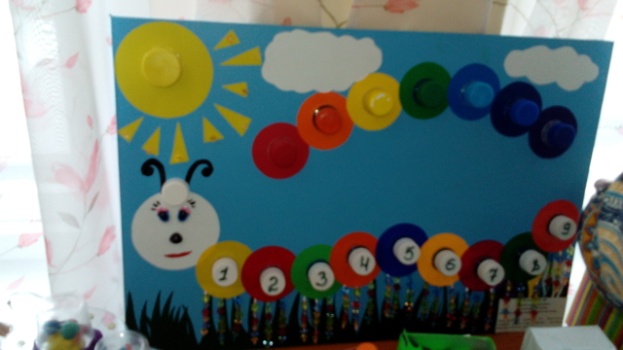 «Собери картинку»
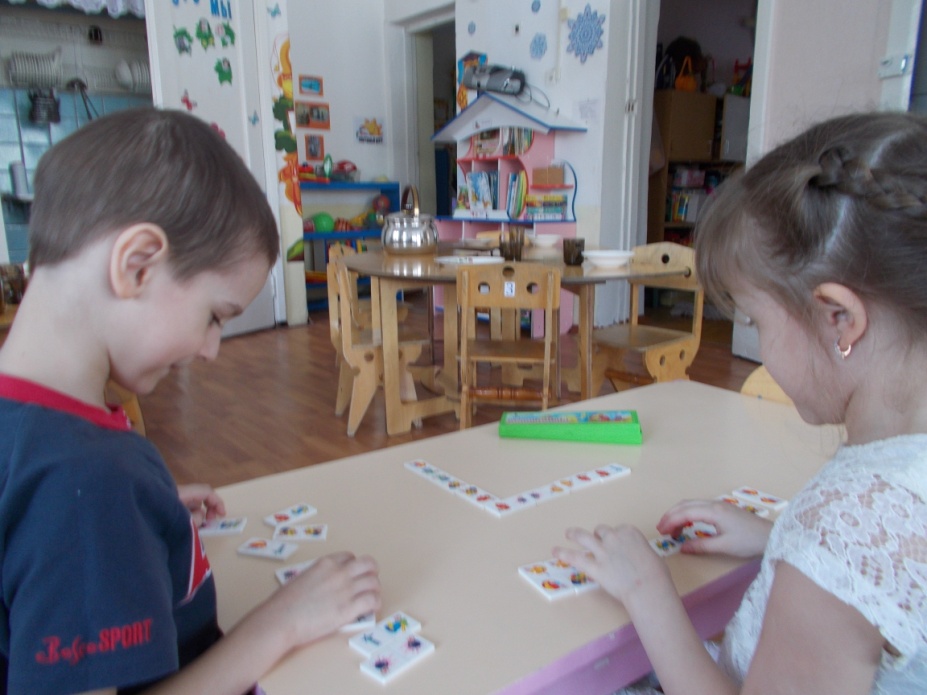 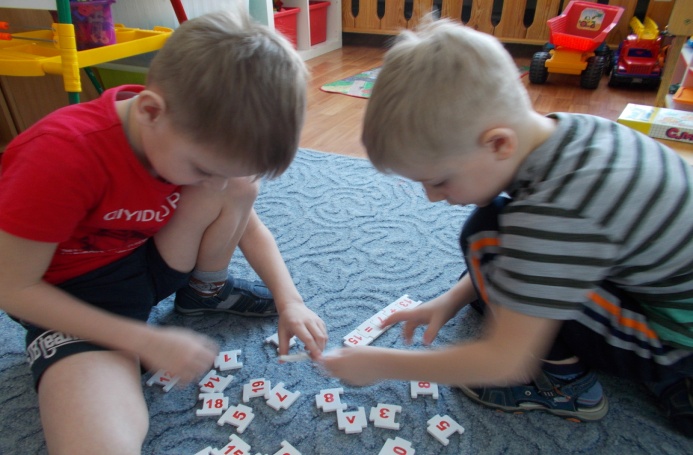 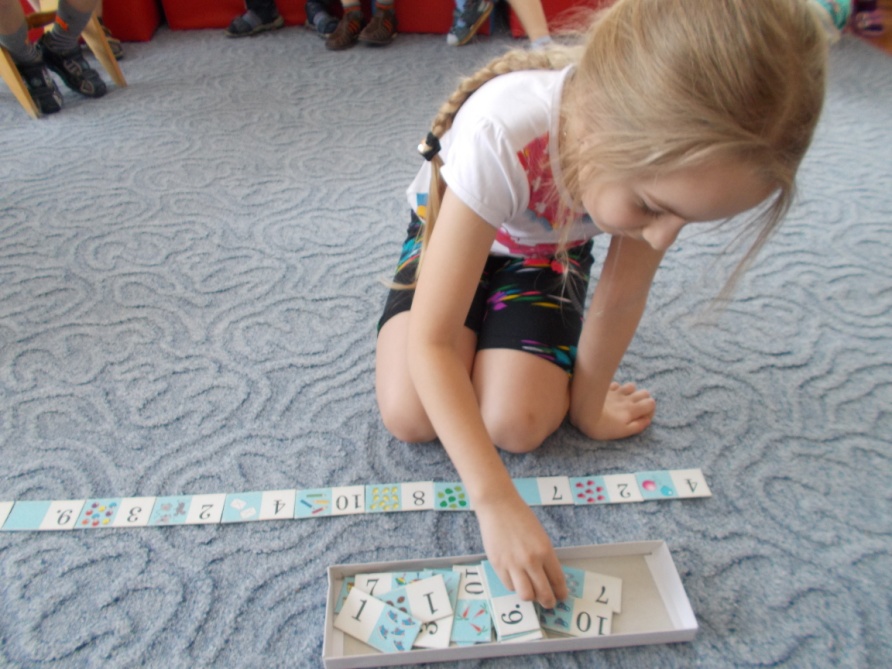 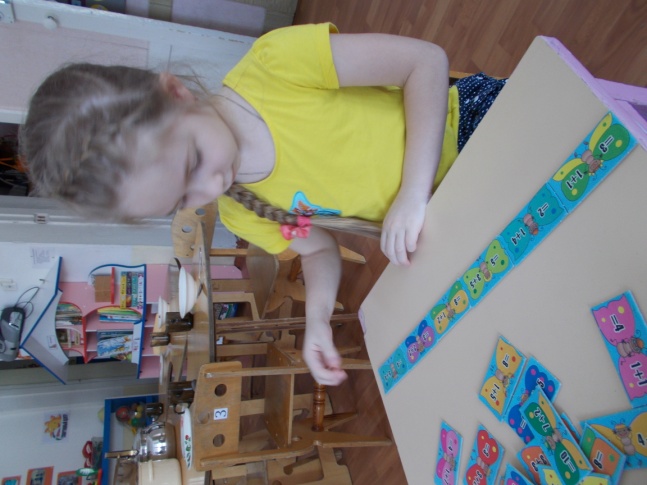 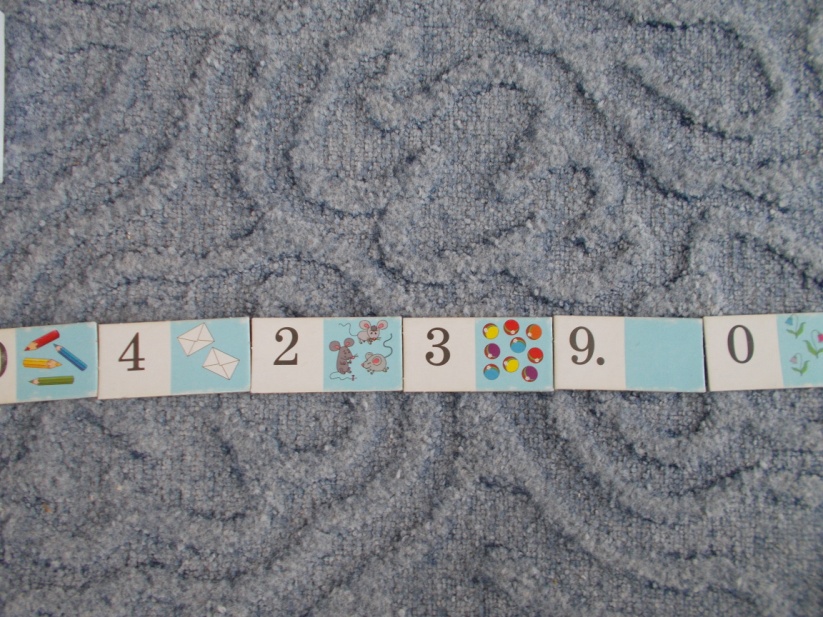 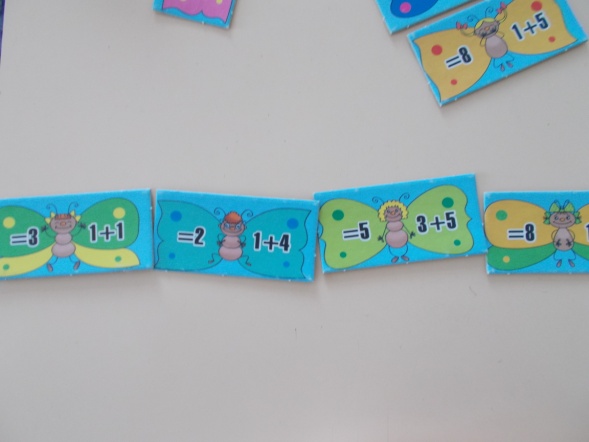 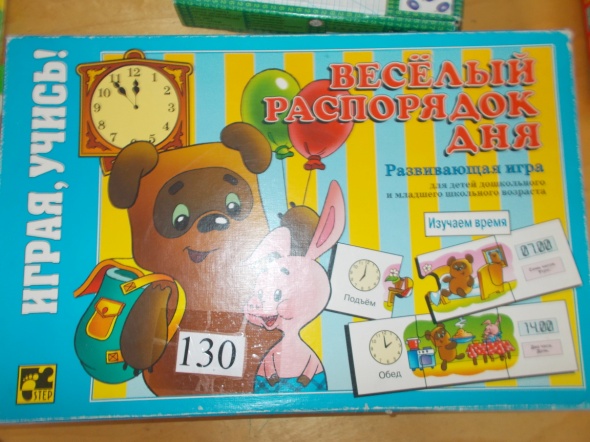 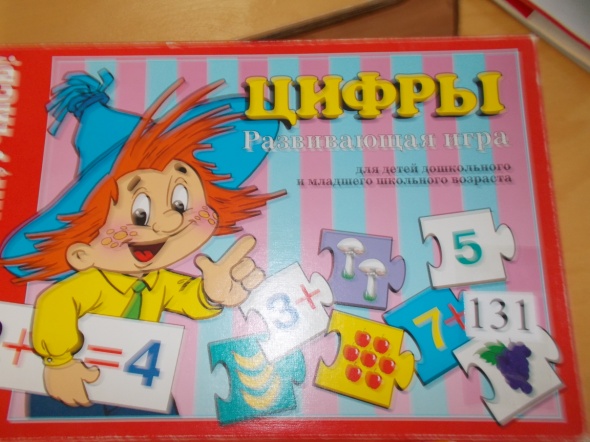 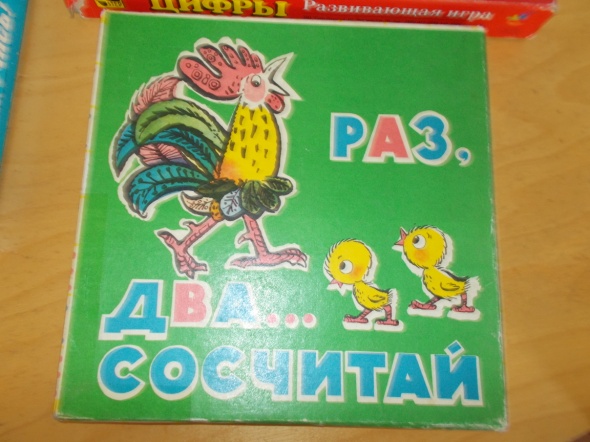 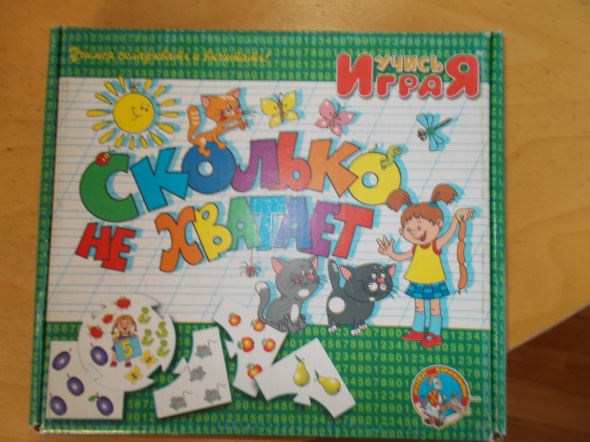 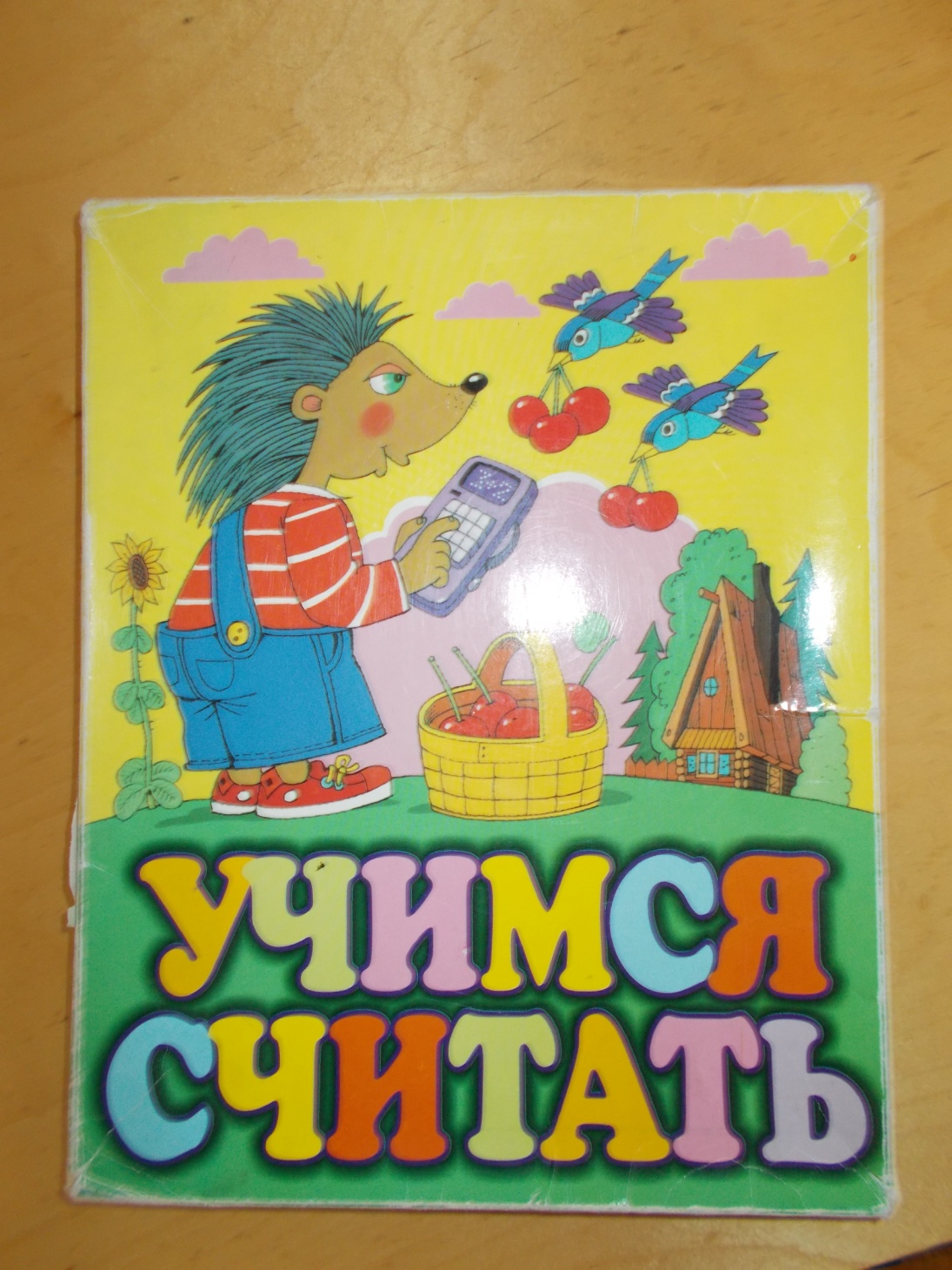 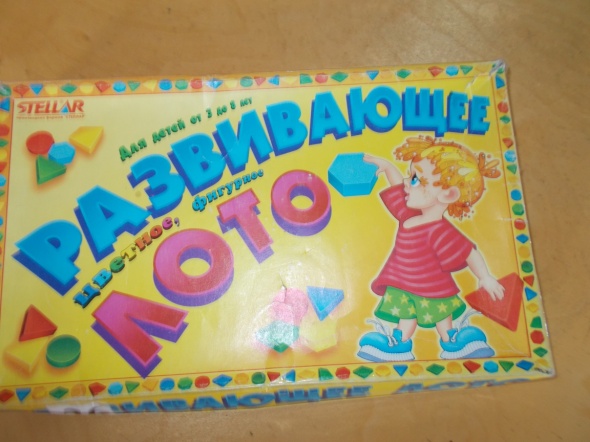 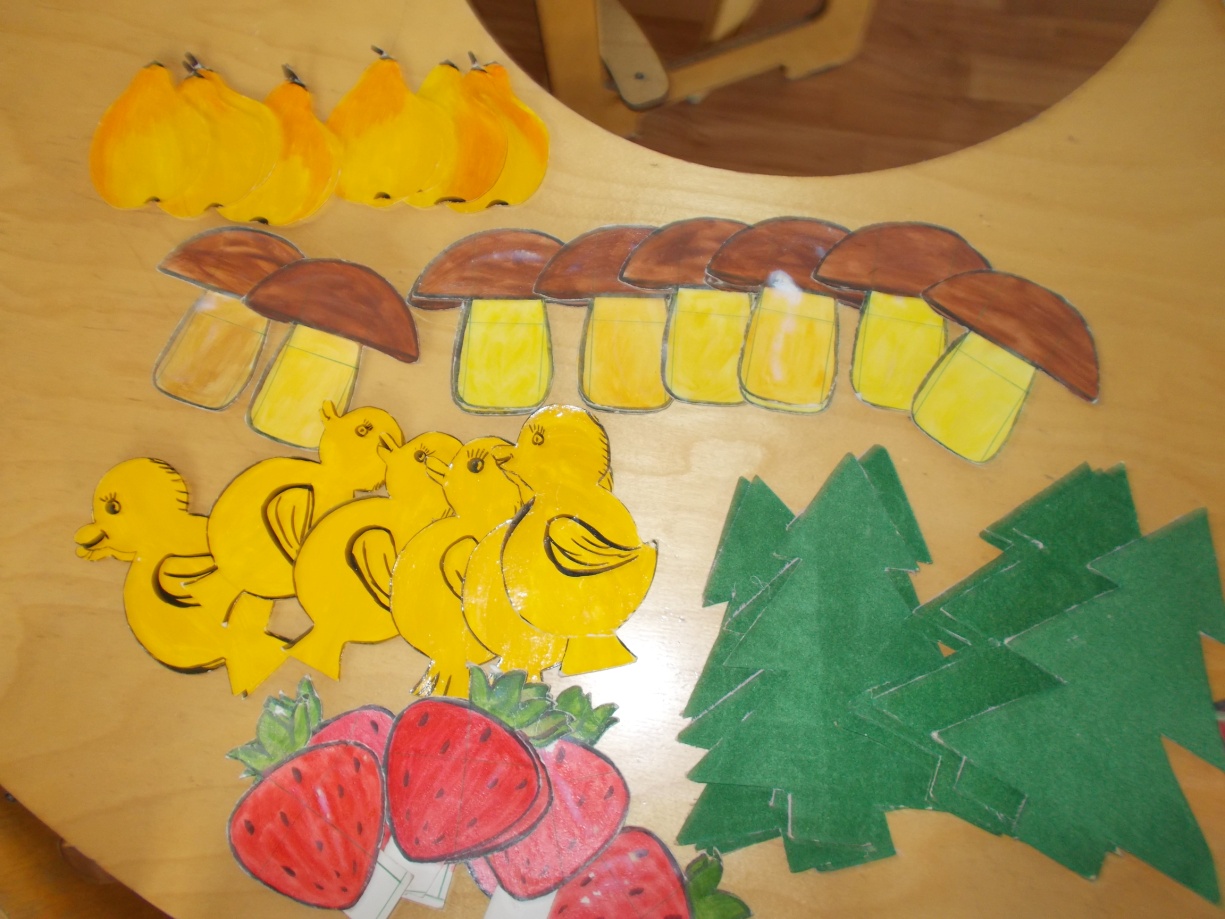 Коллекция часов
                             Счёты
                Игры о времени
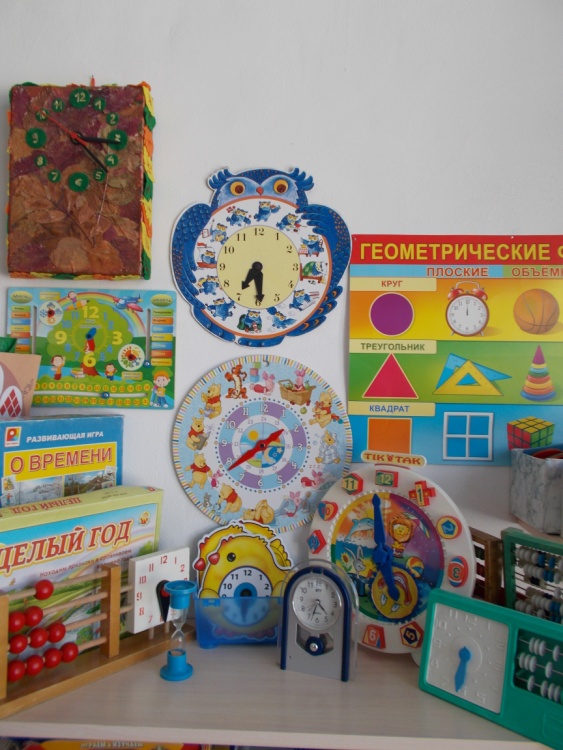 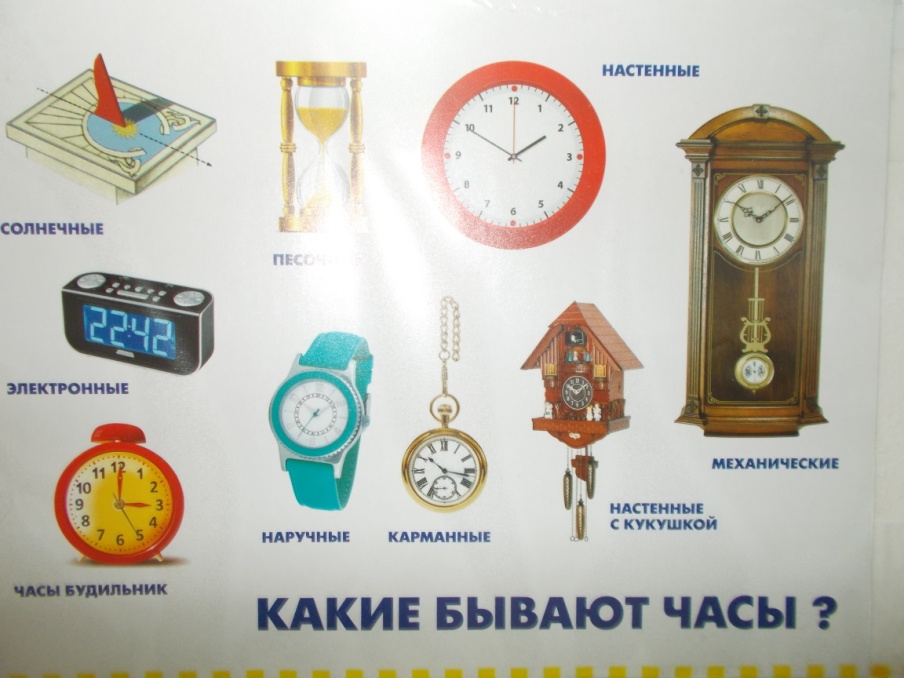 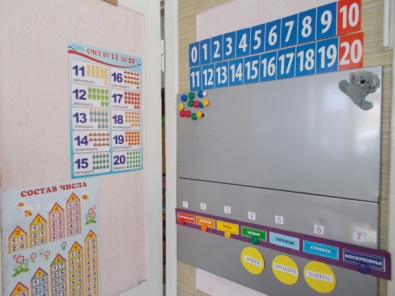 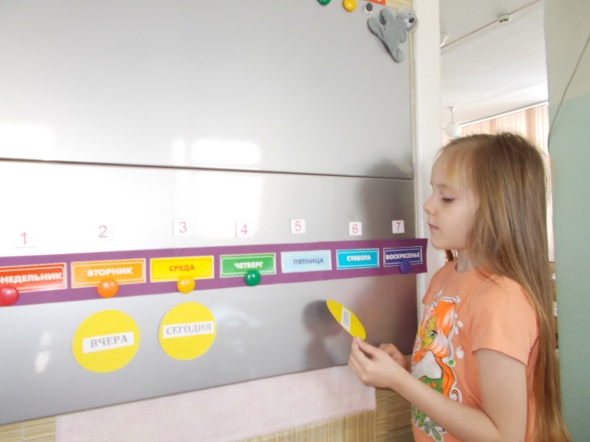 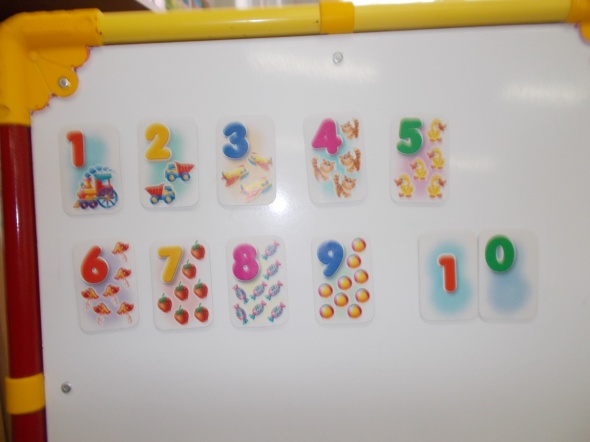 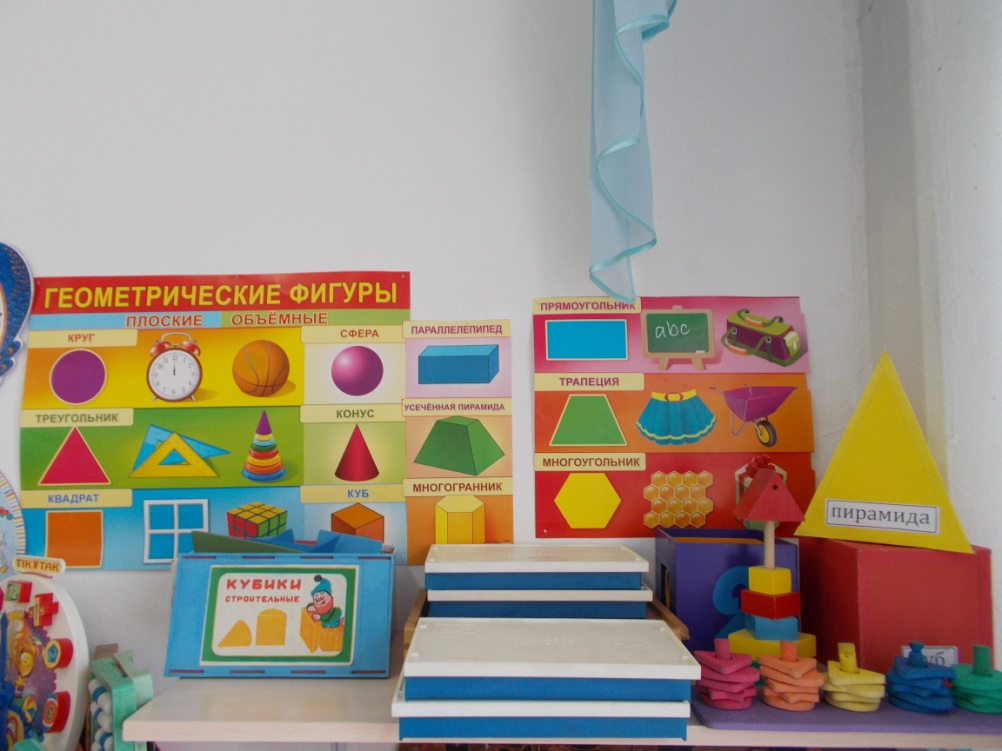 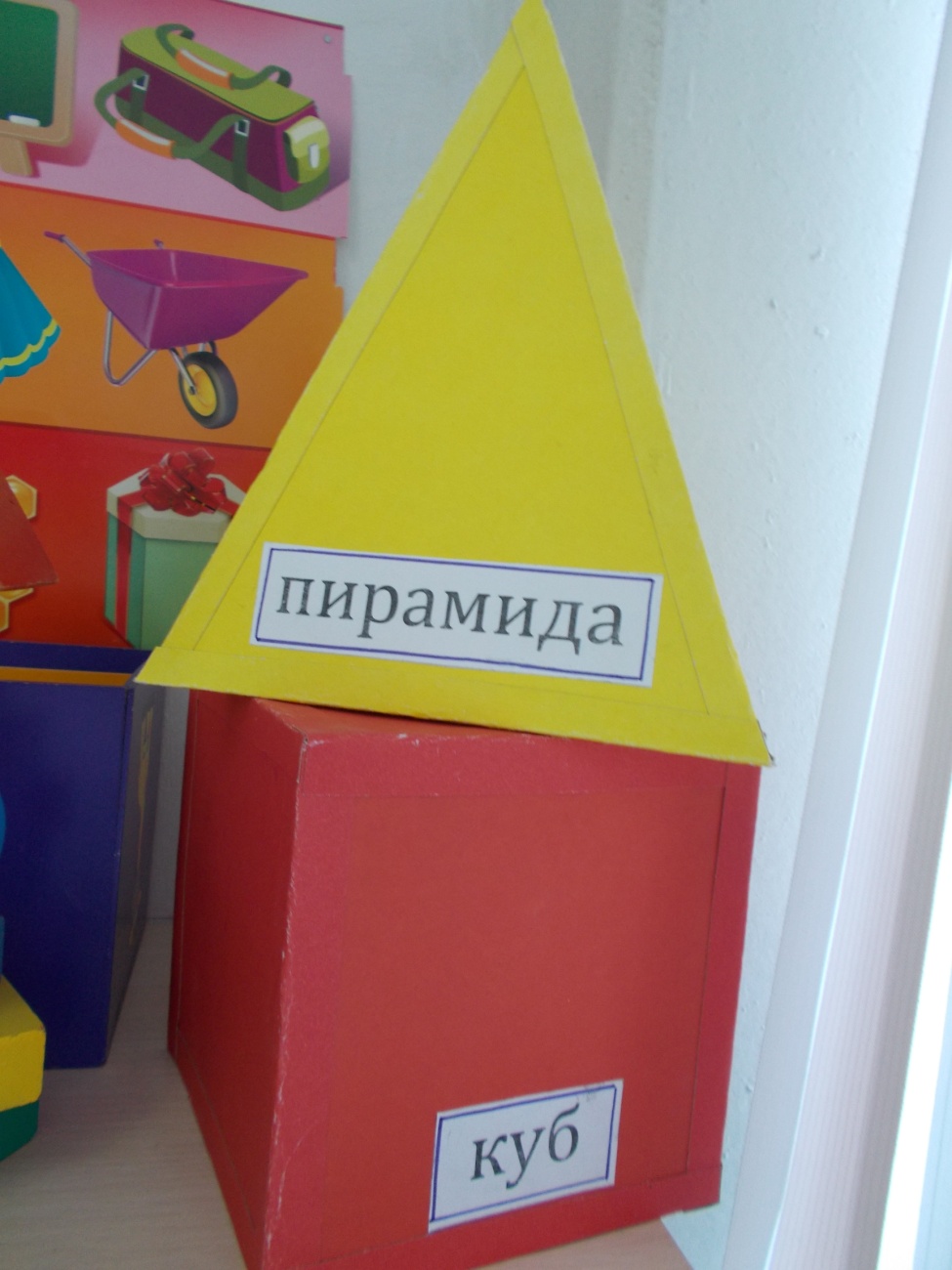 Ознакомление с геометрическими фигурами
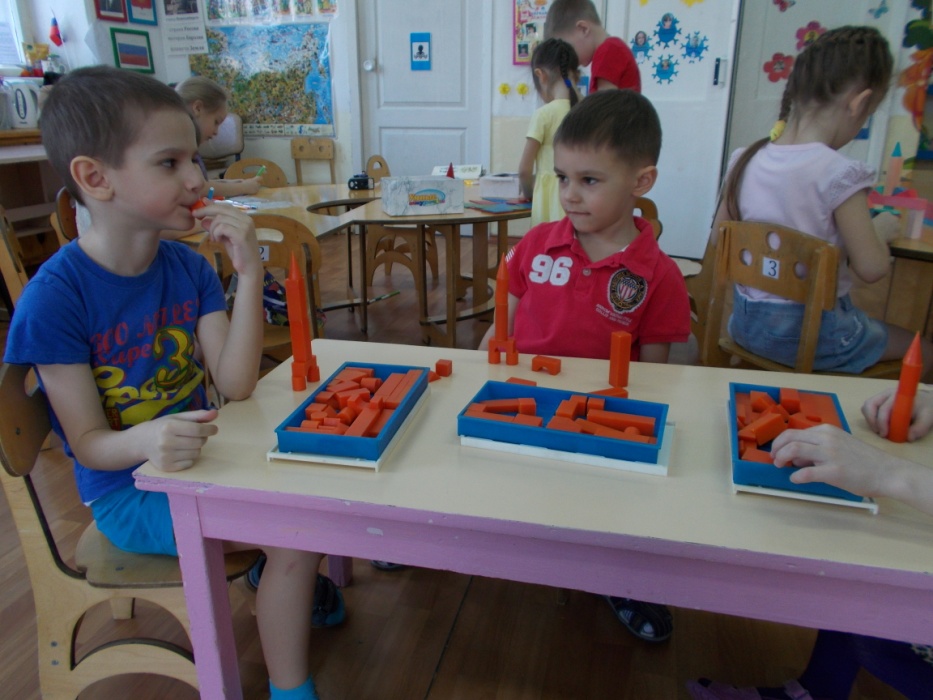 ЦЕНТР КОНСТРУИРОВАНИЯ
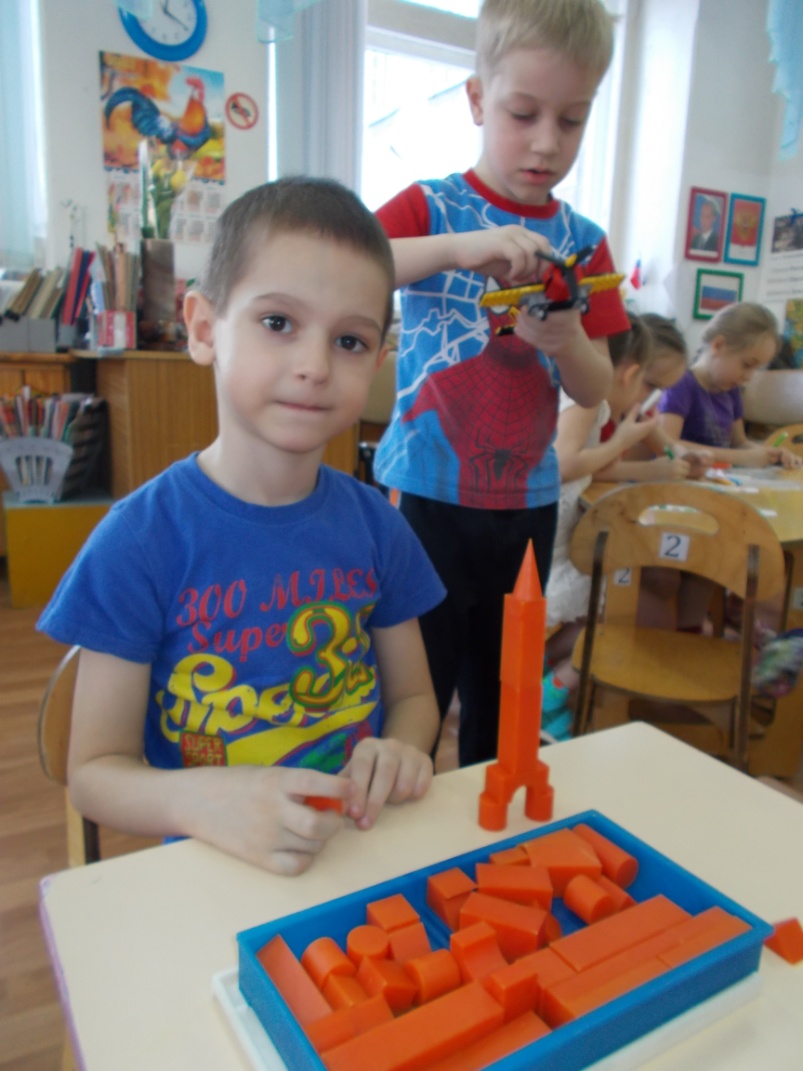 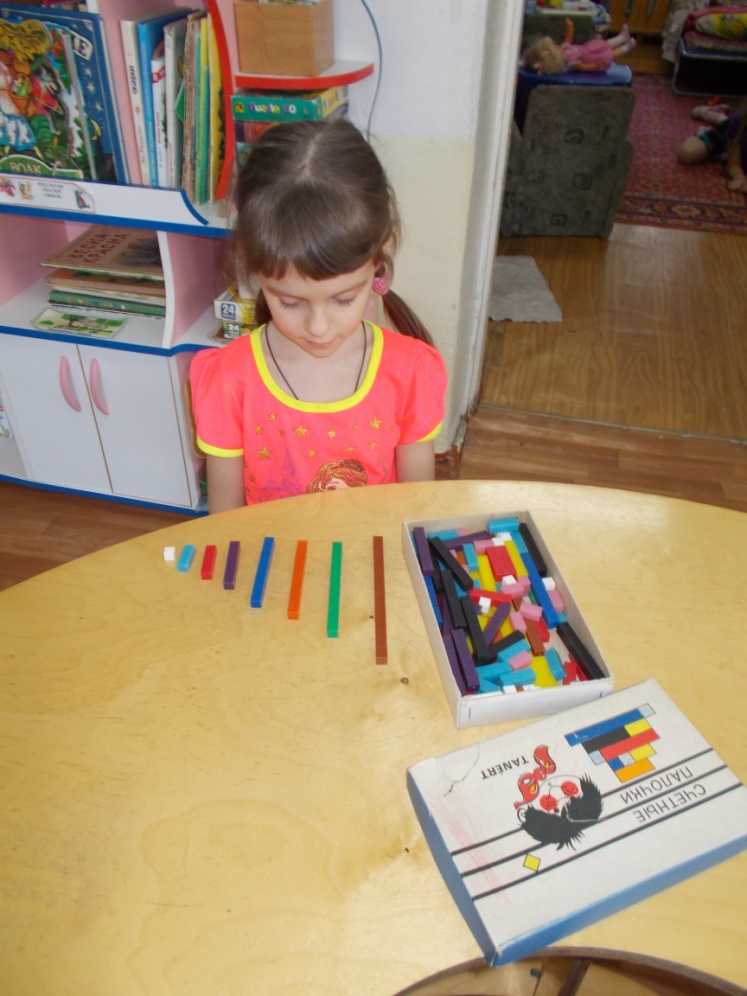 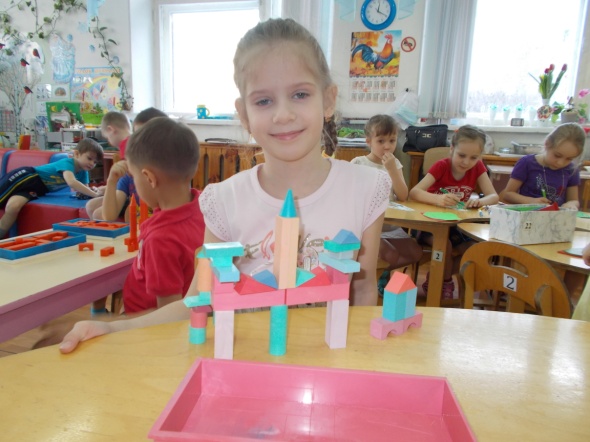 Конструкторы — это удобный дидактический материал.  
Детали помогают ребенку не только выучить называния геометрических плоских и объёмных фигур, но и  усвоить понятия «больше - меньше», «выше -ниже», «шире - уже».
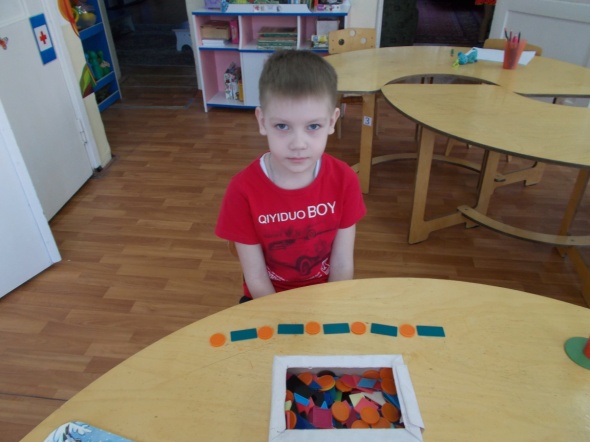 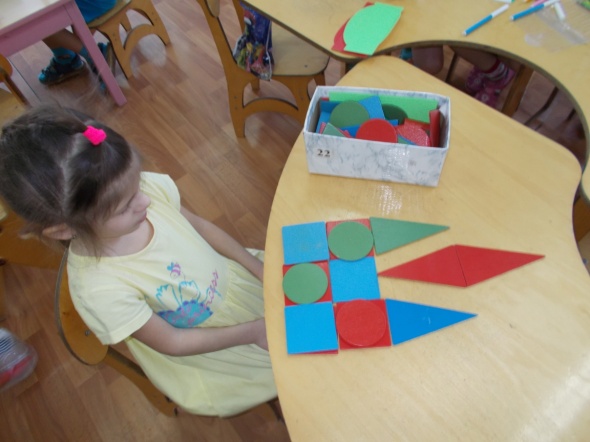 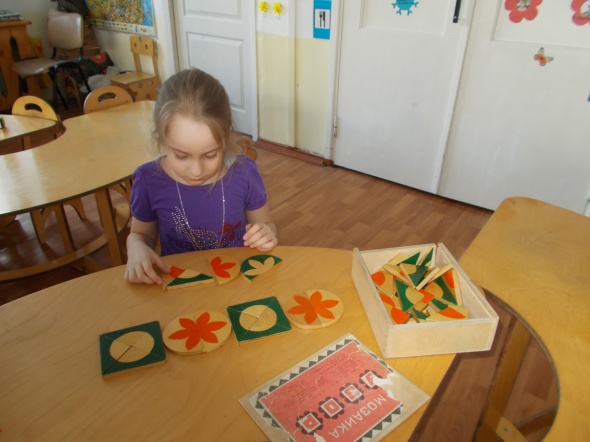 В игре с конструктором ребёнок запоминает названия и облик плоскостных фигур (треугольники – равносторонние, остроугольные, прямоугольные), квадраты, прямоугольники, ромбы, трапеции и др. 
Дети учатся моделировать предметы окружающего мира и приобретают социальный опыт. 
У детей развивается пространственное мышление, они могут легко изменить цвет, форму, размер  конструкции, если это необходимо.
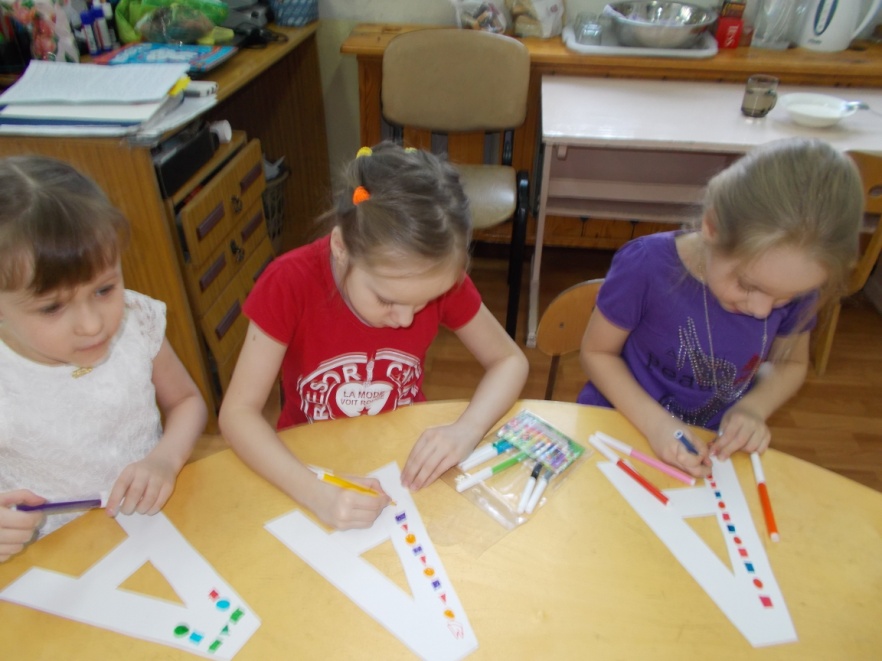 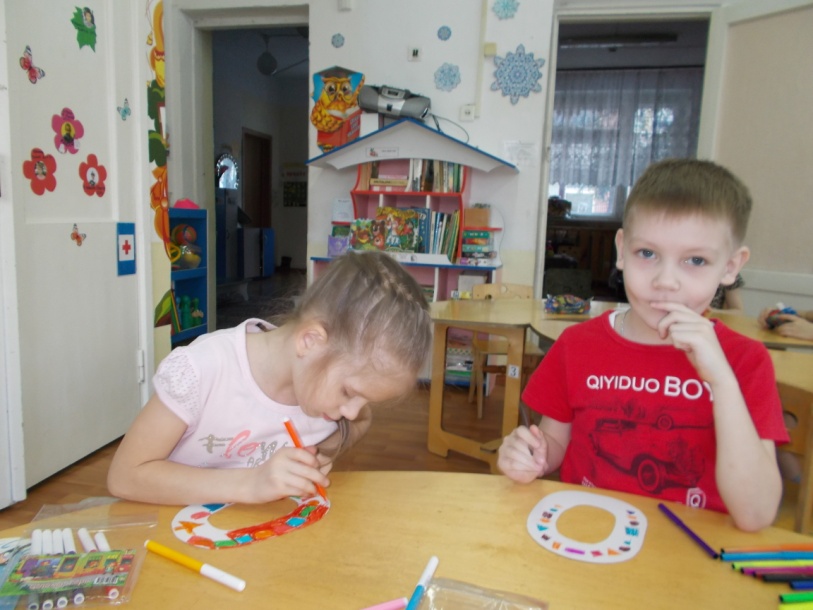 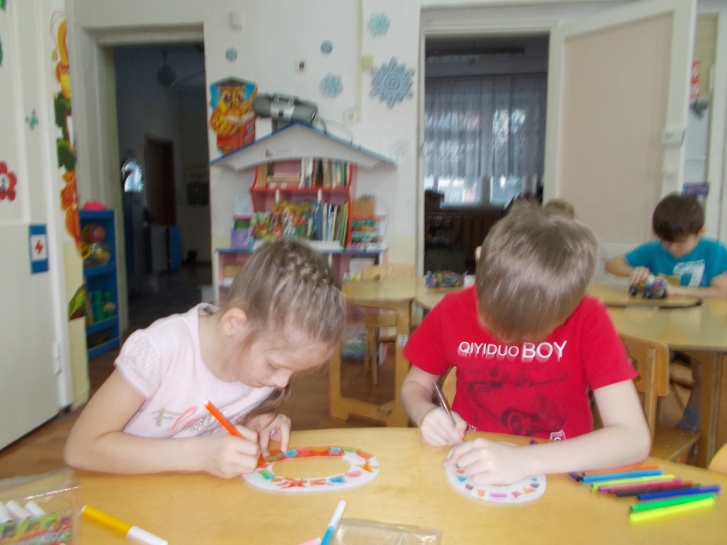 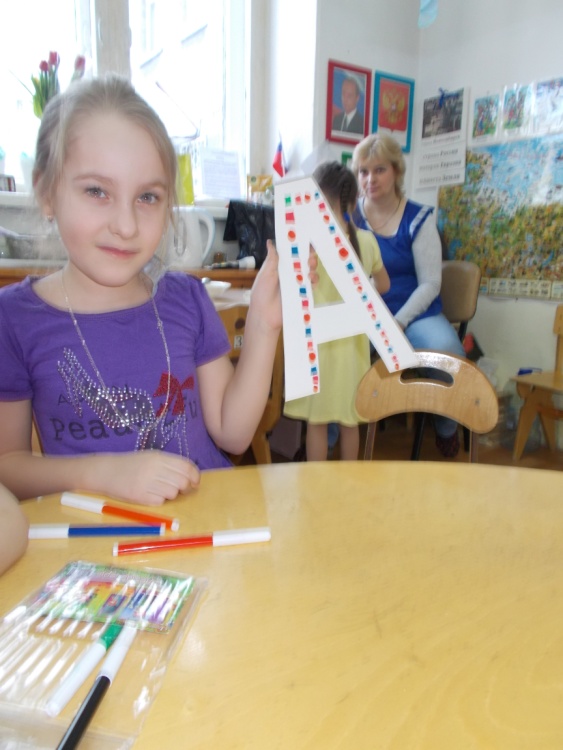 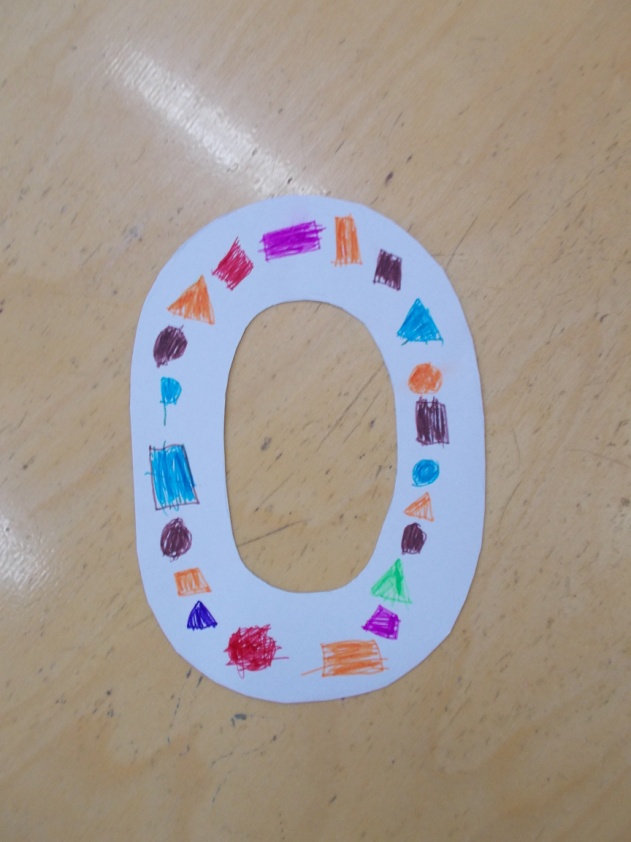 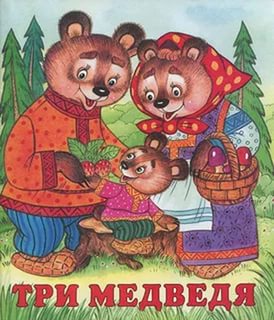 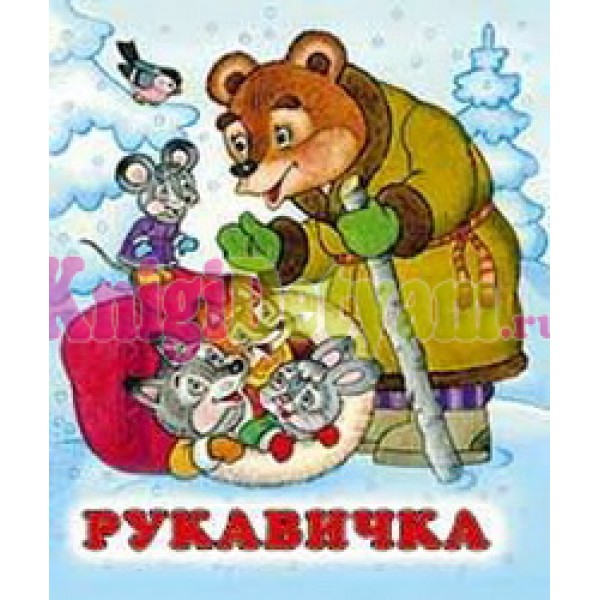 ЦЕНТР 
КНИГИ
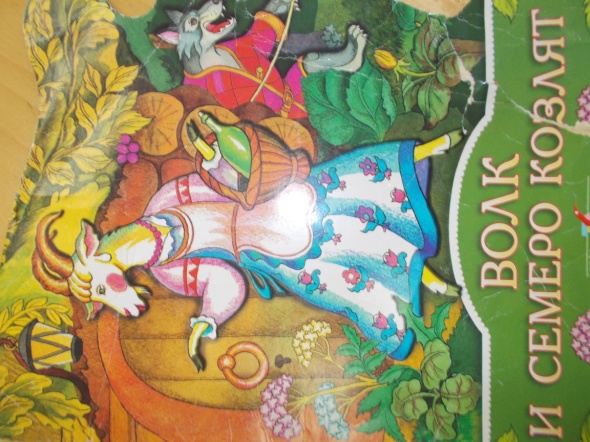 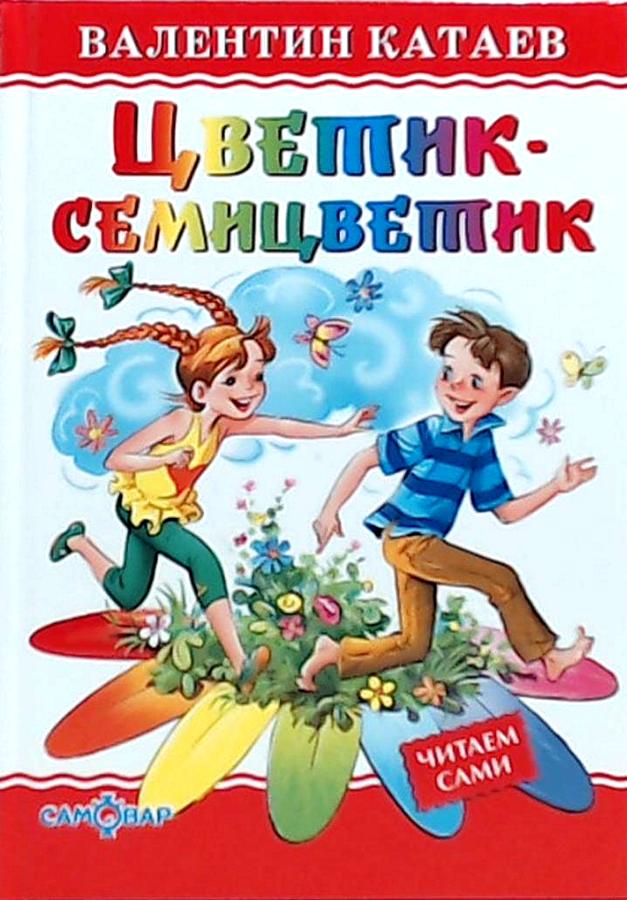 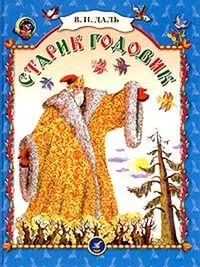 Использование занимательного  материала  (математических загадок, весёлых стихотворений, пословиц и поговорок, считалок, логических задач, задач-шуток, математических сказок)  стимулируют проявления детьми  познавательного интереса, развивают внимание, память, воображение.
Естественно, что успех может быть обеспечен при условии личностно - ориентированного взаимодействия ребёнка со взрослым и другими детьми.
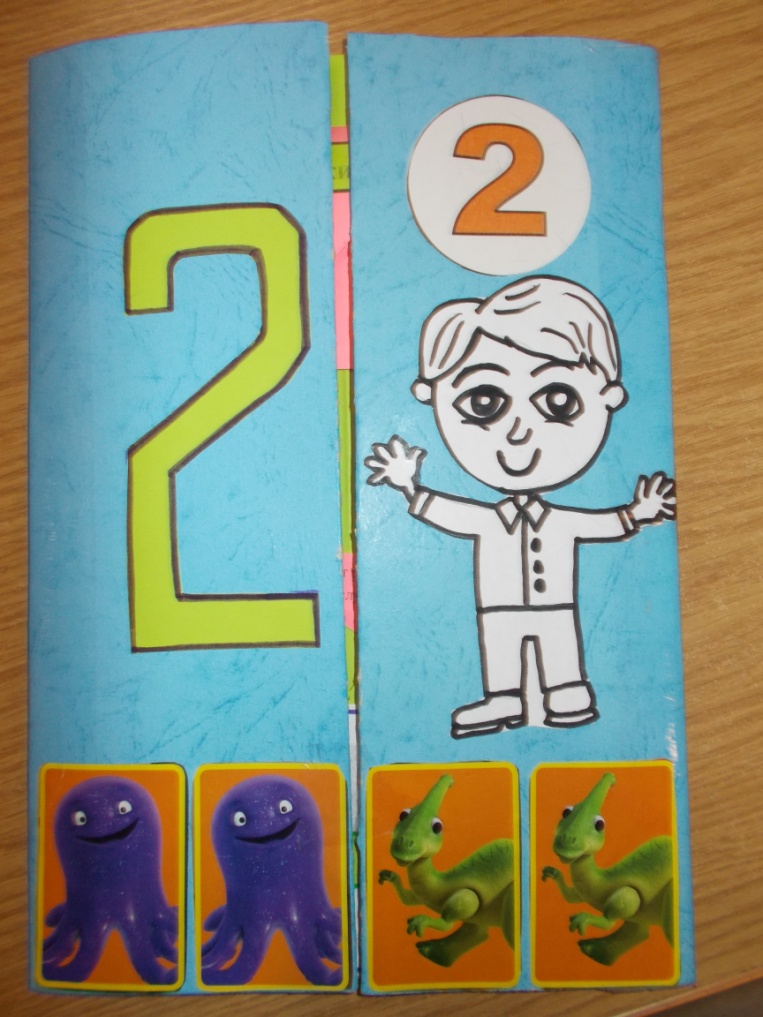 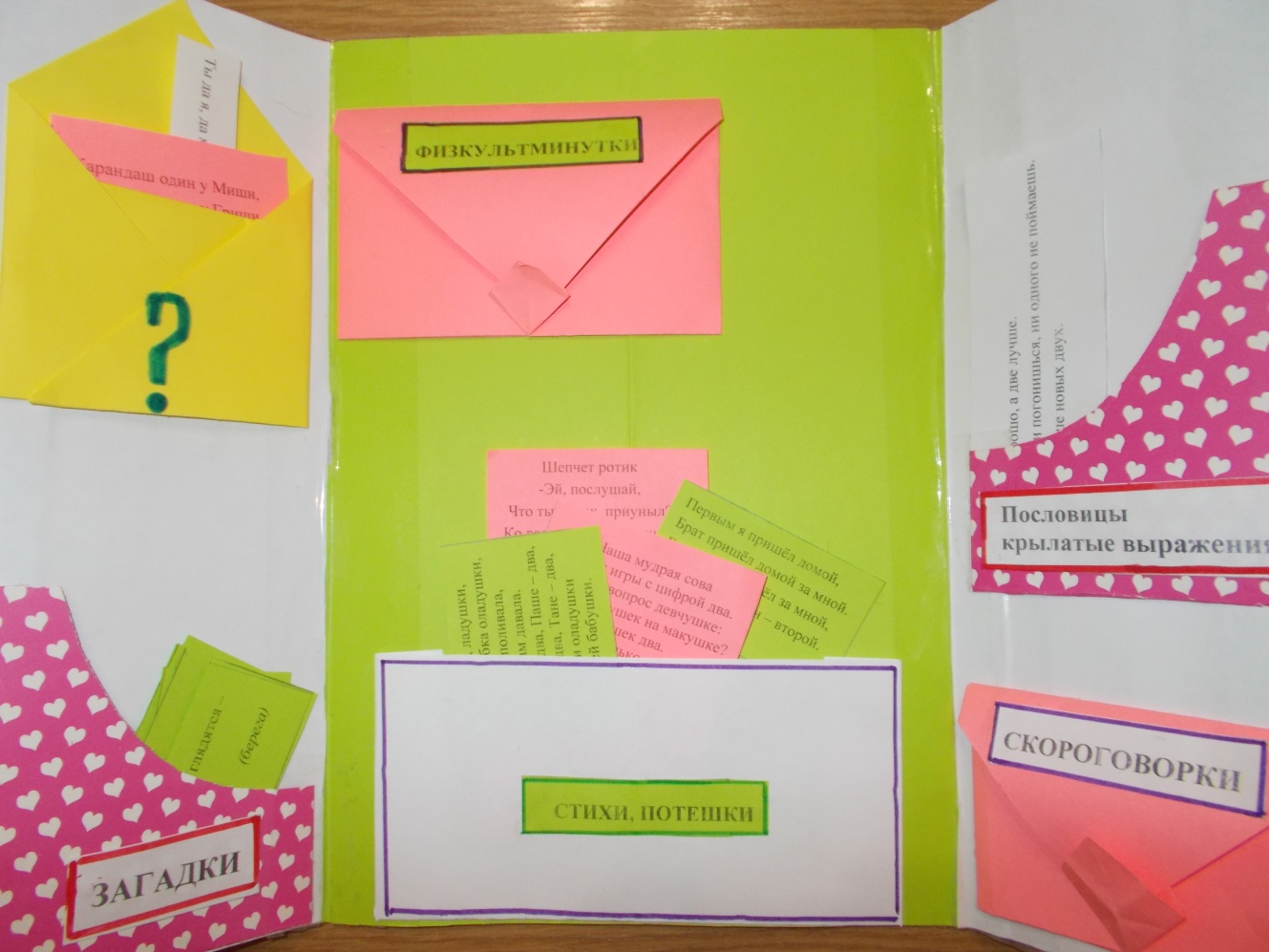 ФИЗКУЛЬТМИНУТКИ           
 
«Два хлопка»
Два хлопка над головой,
Два хлопка перед собой,
Две руки за спину спрячем
И на двух ногах поскачем.
ПОТЕШКИ
Ладушки, ладушки,
Пекла бабка оладушки,
Маслом поливала,
Детушкам давала.
Даше – два, Паше – два,
Ване – два, Тане – два,
Хороши оладушки
У нашей бабушки.
Два конца, два кольца, 
а посередине гвоздик.
                   (ножницы)
Две сестрицы друг за другом
Пробегают круг за кругом:
Коротышка – только раз,
Та, что выше – каждый час.
         (стрелки часов)
Два братца в воду глядятся –
Век не сойдутся.
                                    (берега)
Центр продуктивной и творческой деятельности
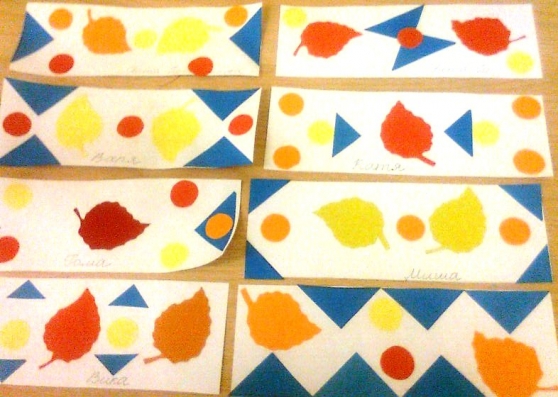 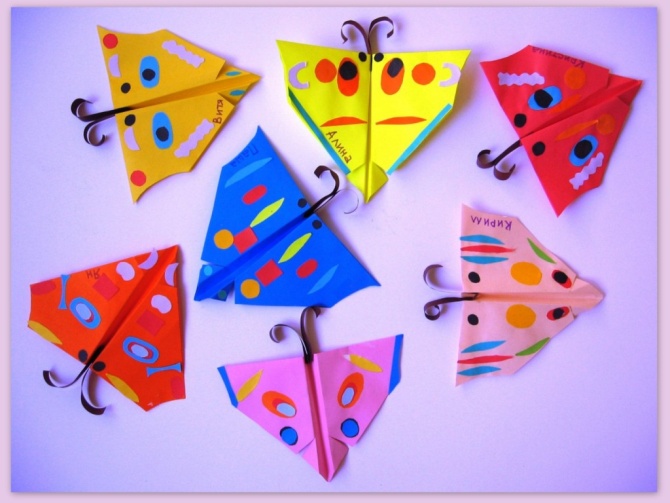 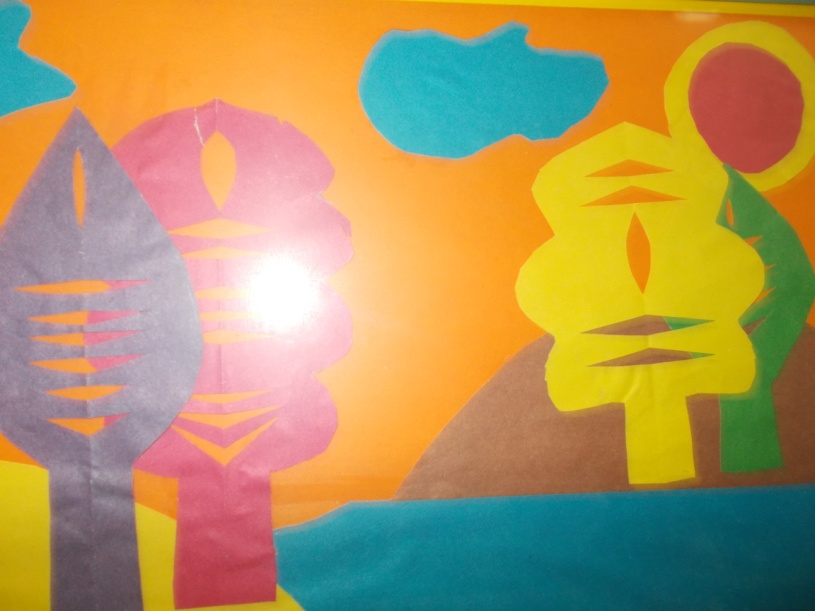 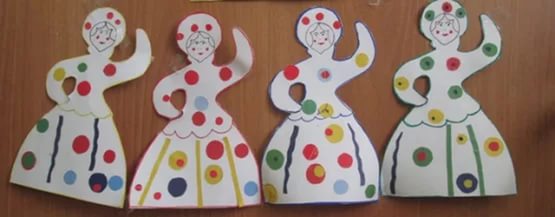 Математические понятия и элементы используем в разных видах продуктивной деятельности детей: рисунках, аппликациях, лепке, конструировании.
Центр игры
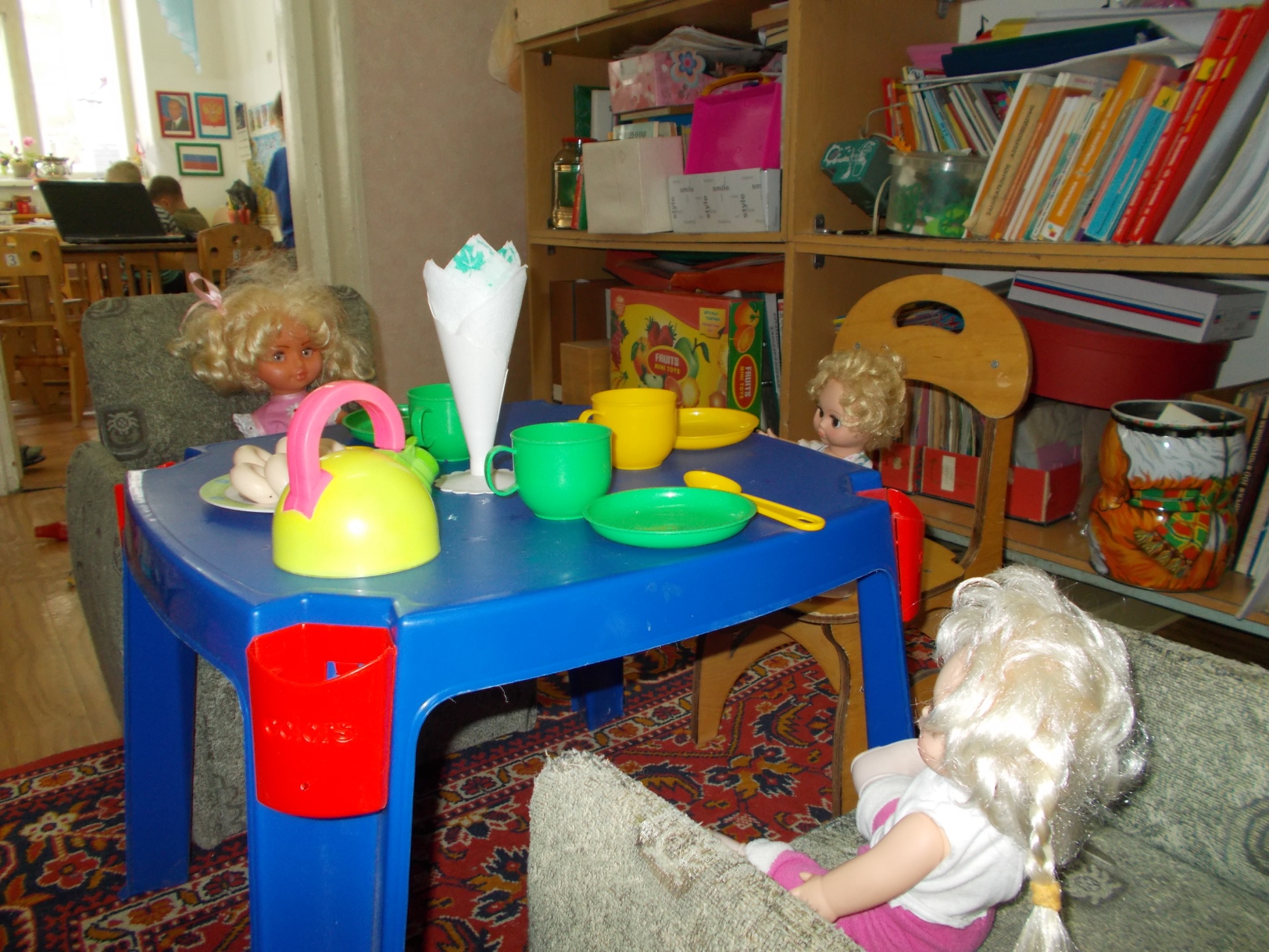 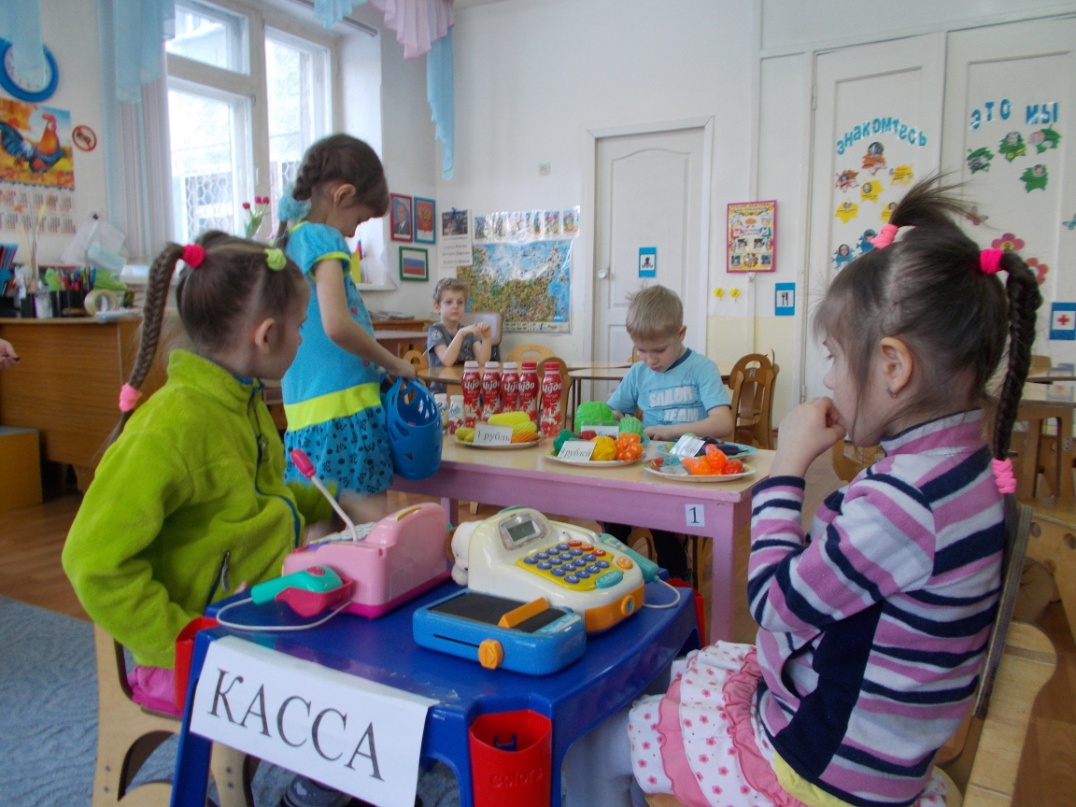 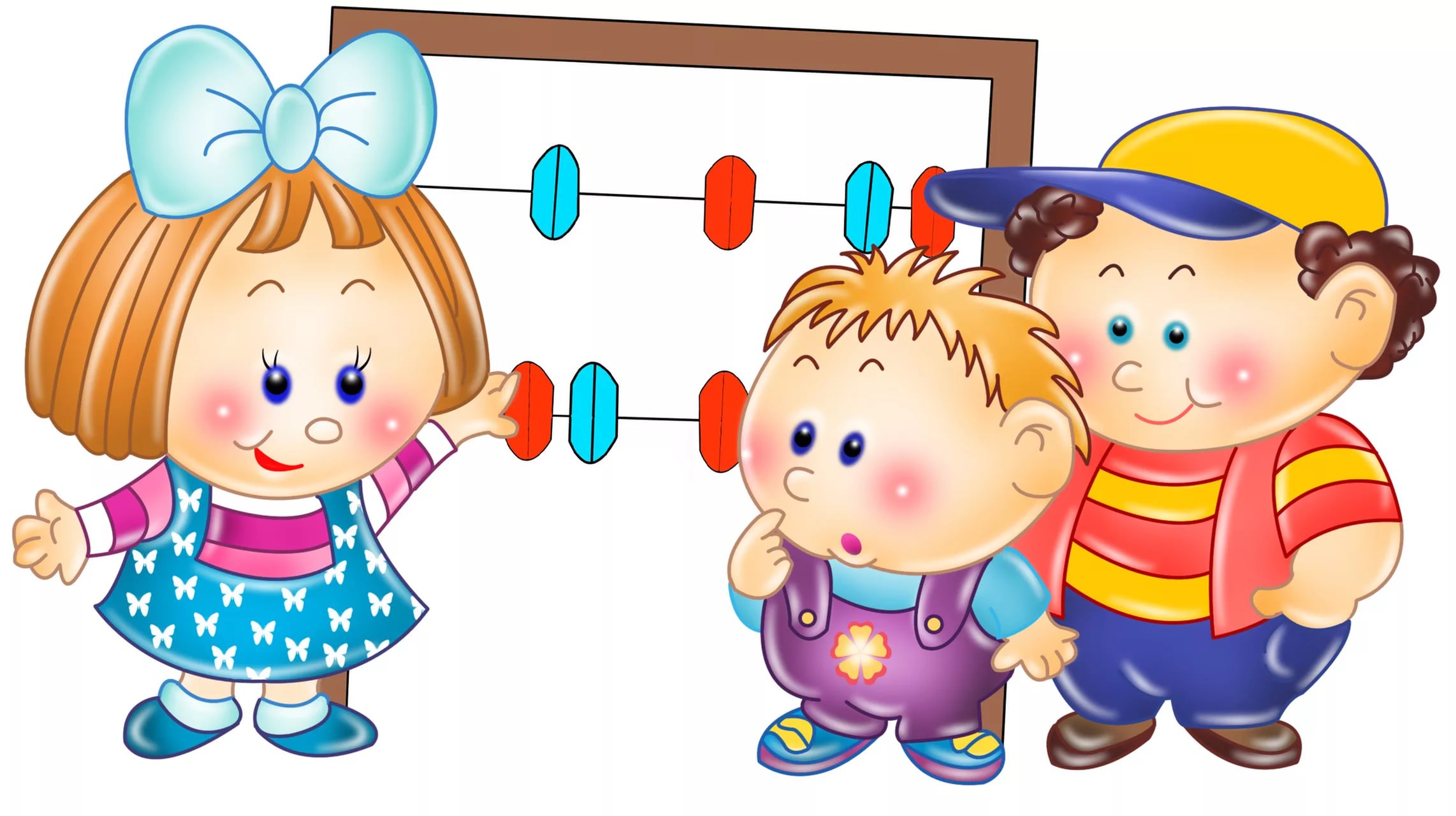 СПАСИБО ЗА ВНИМАНИЕ!!!